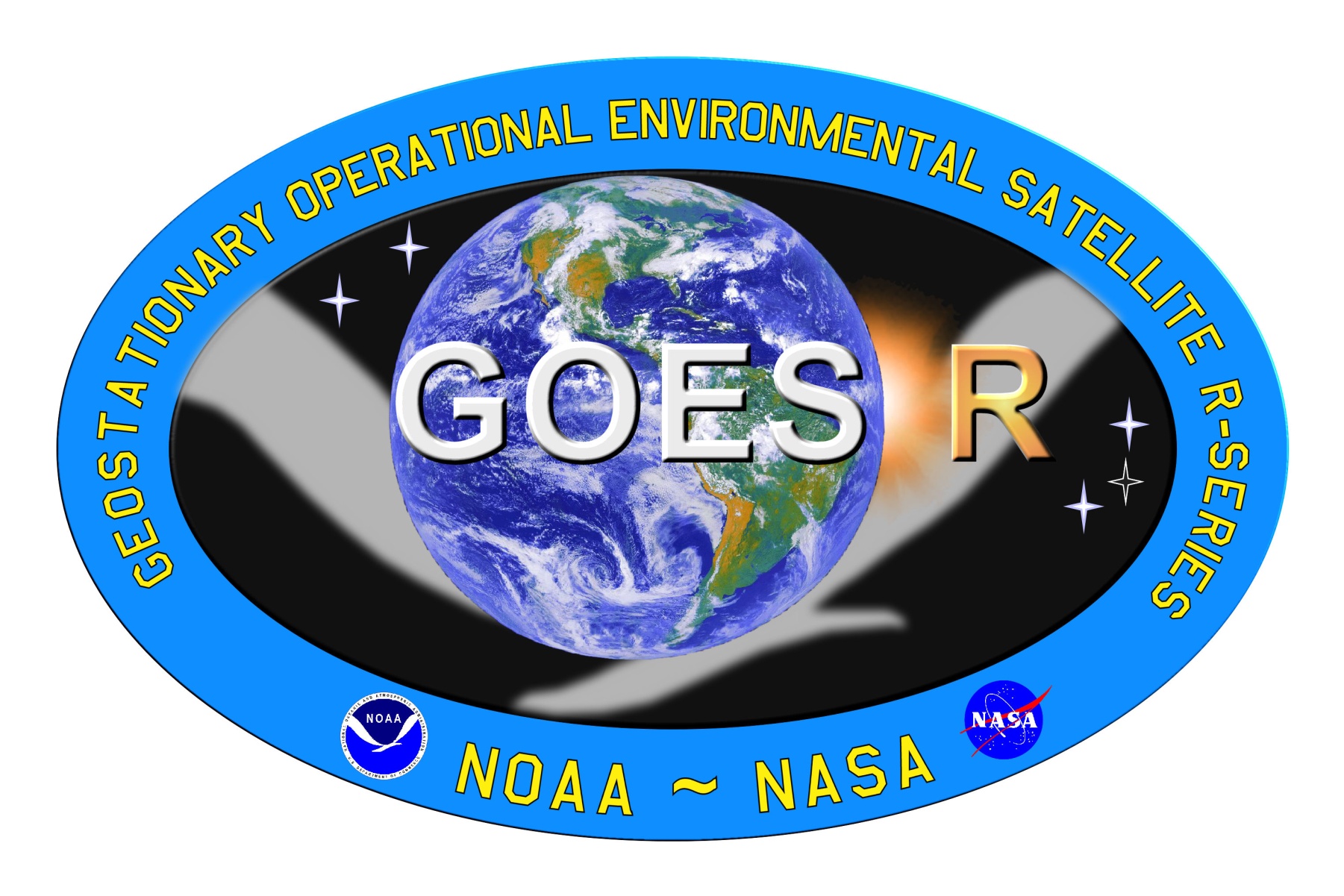 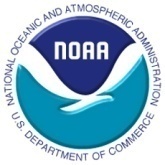 2011 NHC Proving Ground Products Saharan Air Layer (SAL) Product and Pseudo Natural Color Imagery Jason Dunion University of Miami/CIMAS - NOAA/HRD
1
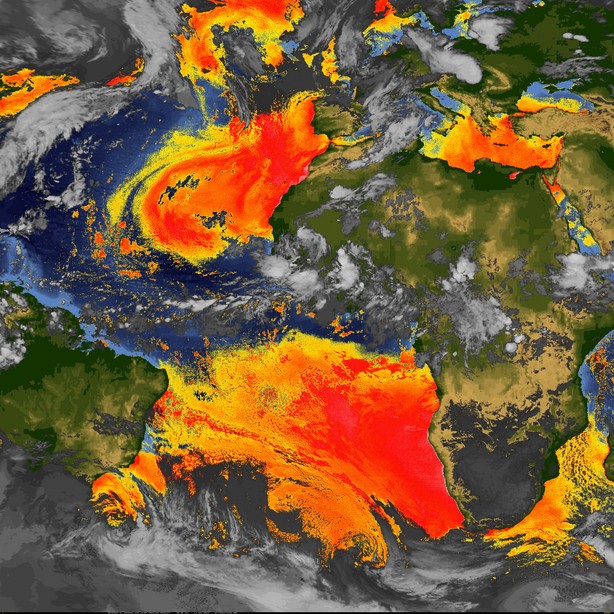 Split Window SAL Tracking 
Satellite Imagery
Algorithm
	-Split window (12-11 um) imagery used for detecting dry and/or dusty air in the lower to middle levels (~600-850 hPa/4,000-1500 m) of the atmosphere;
Product Utility
	-Monitoring synoptic scale interactions between dry layers (e.g. the Saharan Air Layer) and tropical cyclones;
	
	-Monitoring large scale movements of mid-latitude dry air intrusions and Saharan Air Layer outbreaks that routinely impact local weather in  the tropical North Atlantic;
Availability
	-UW/CIMSS webserver & NHC NAWIPS (15-min; July 2012);
Split Window SAL Tracking 
Satellite Imagery (Meteosat)
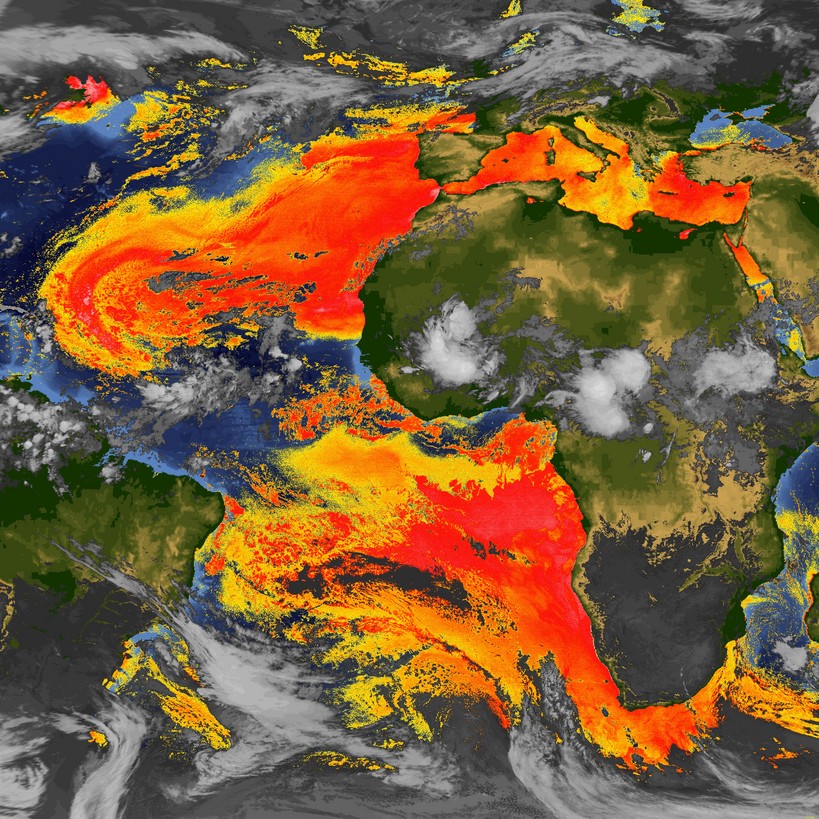 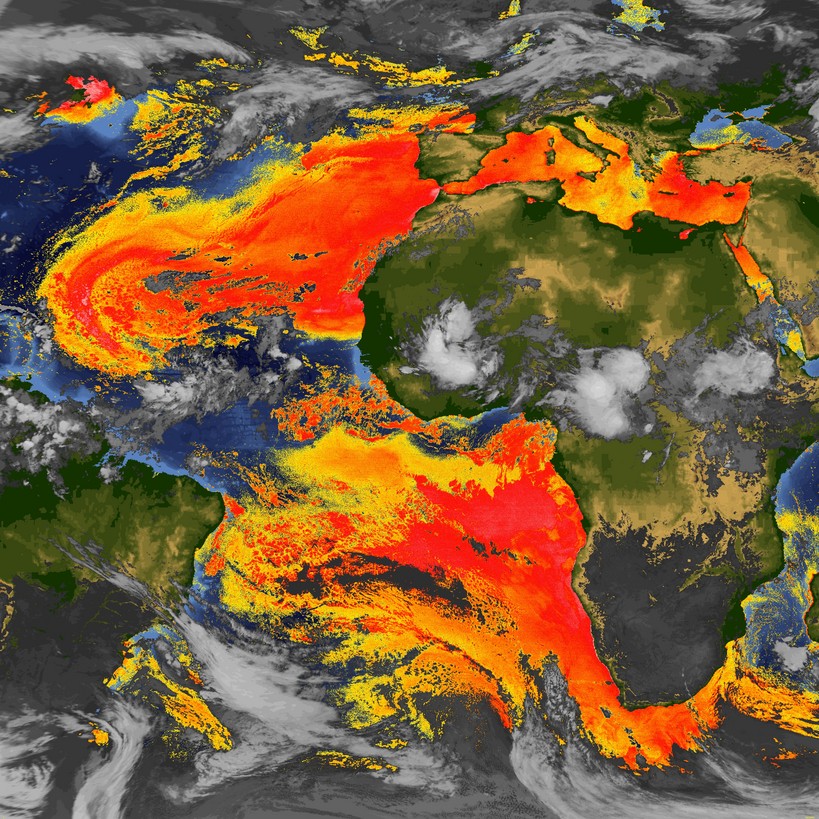 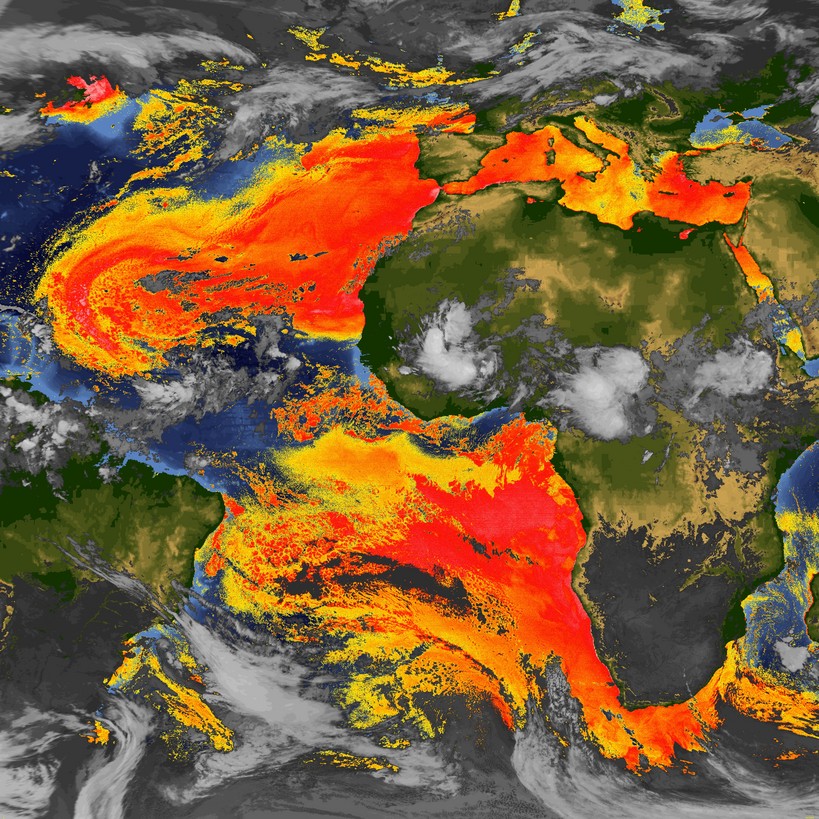 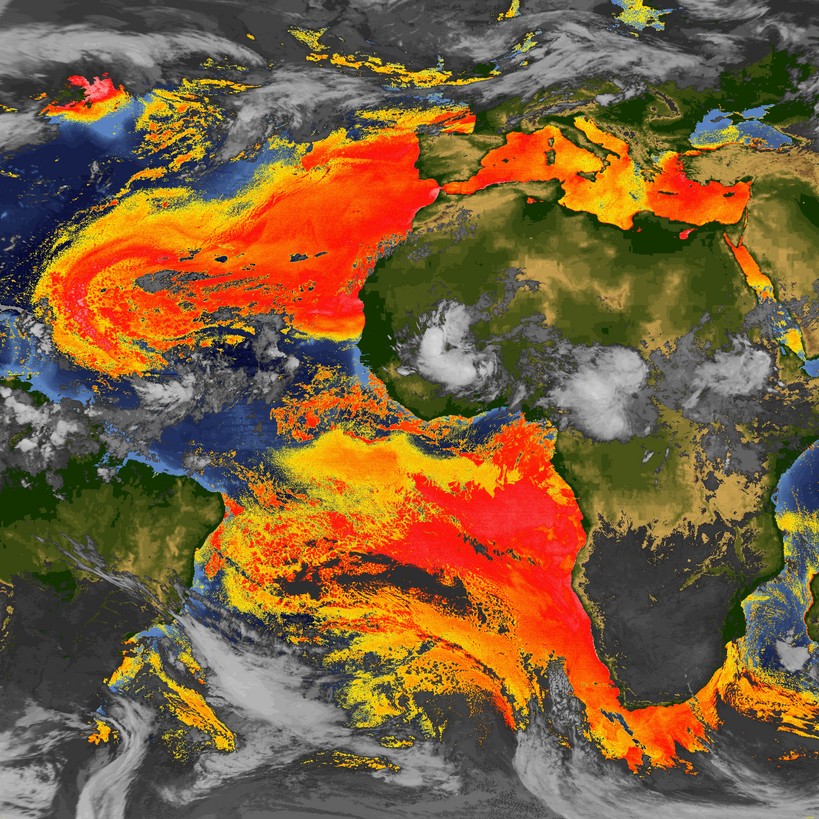 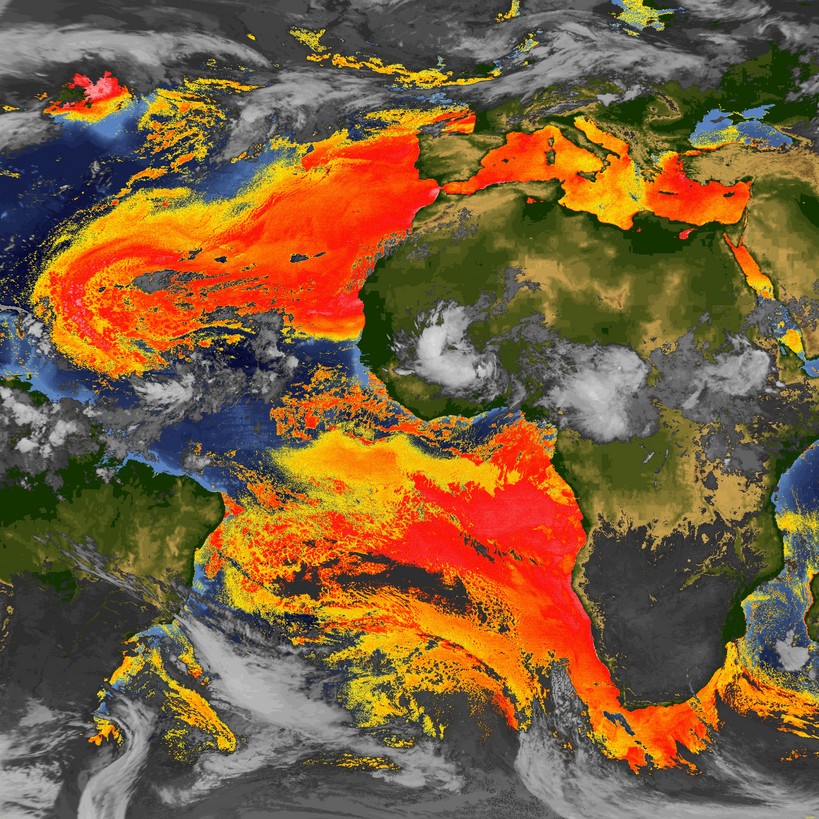 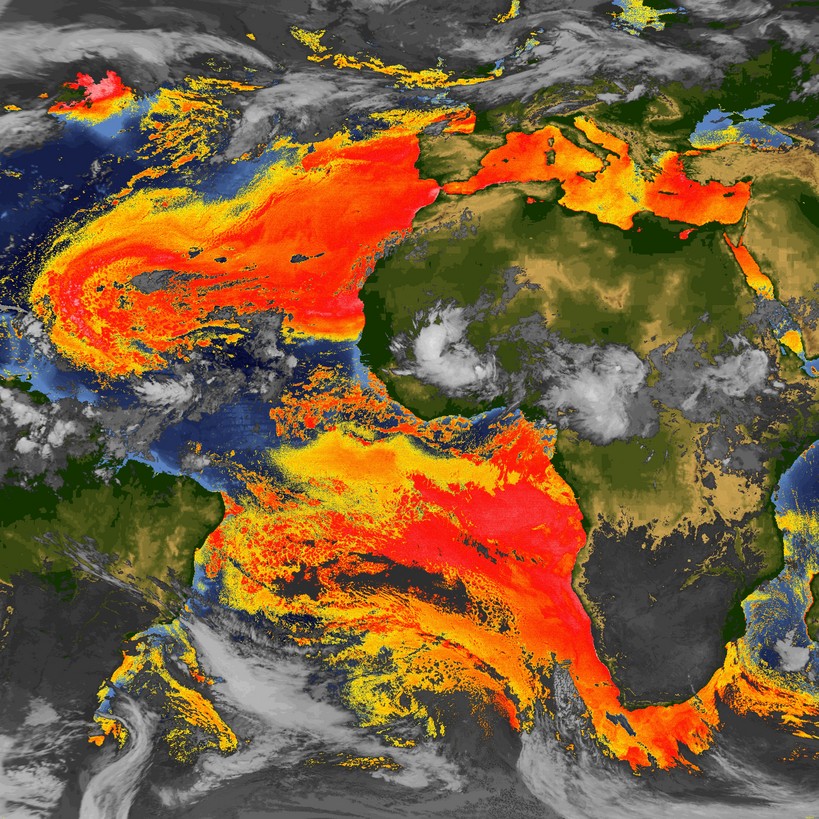 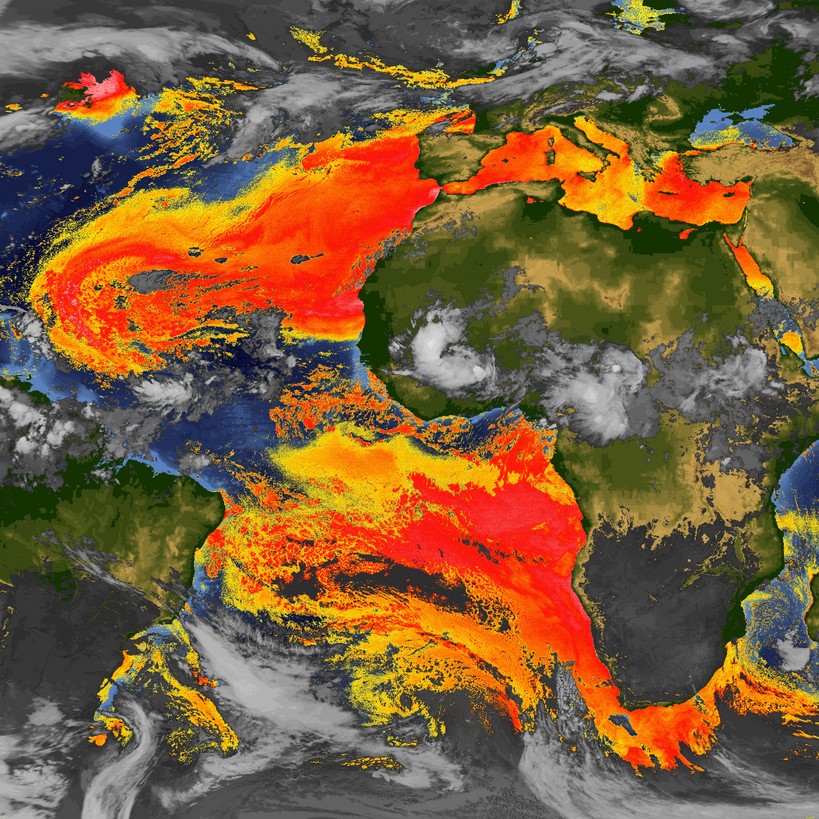 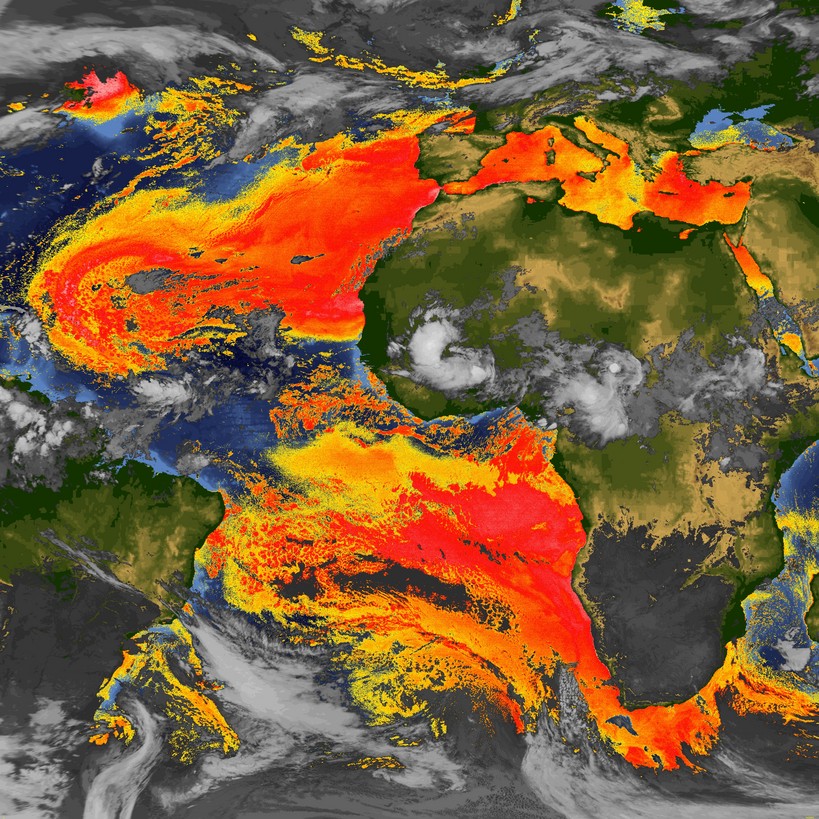 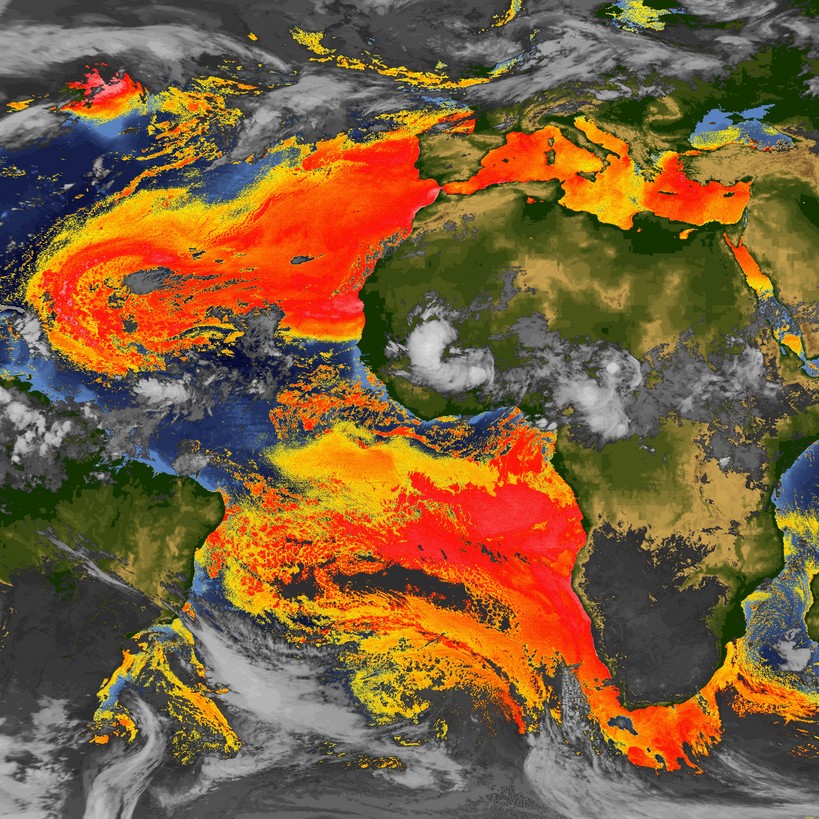 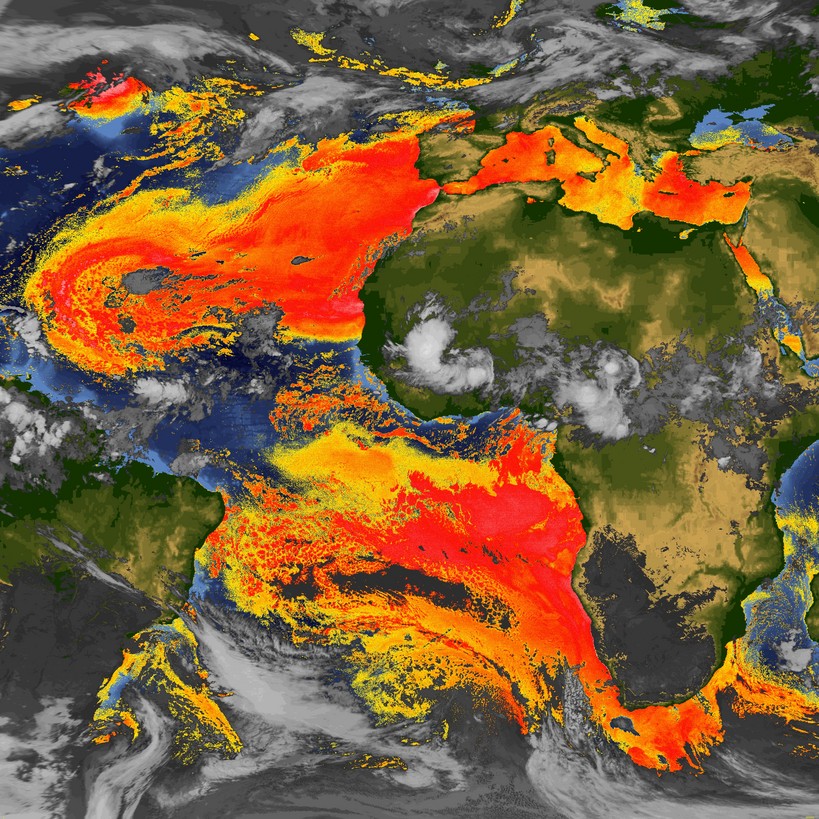 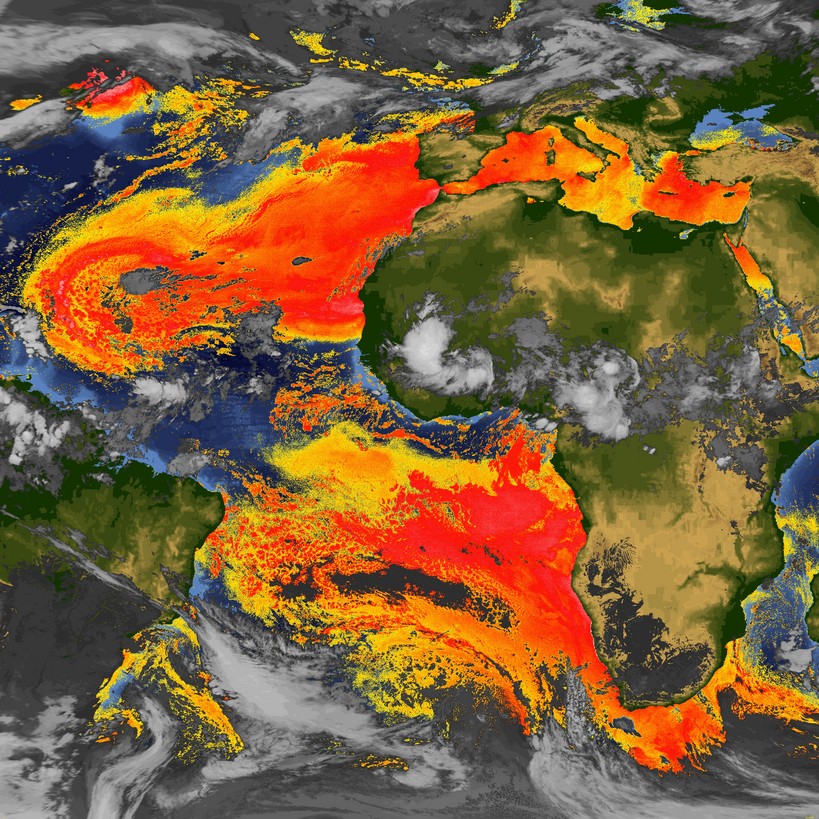 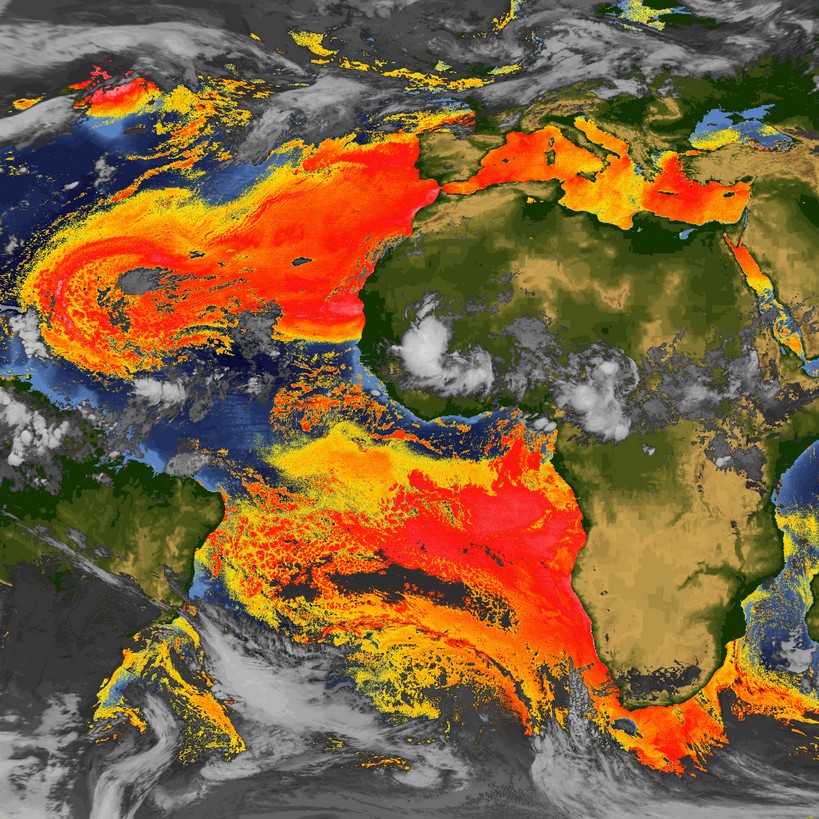 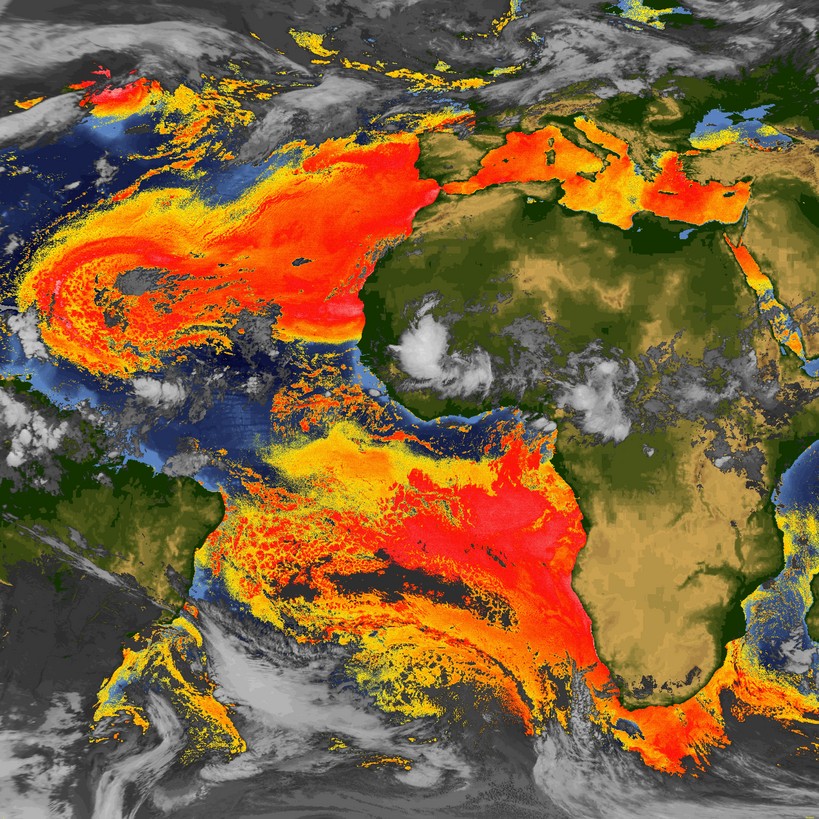 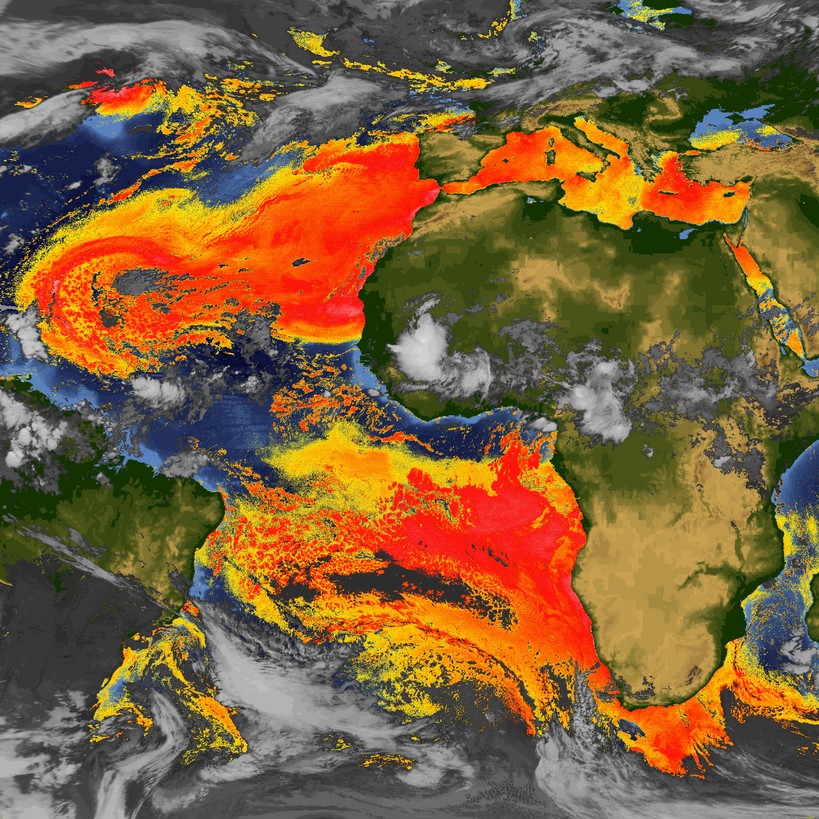 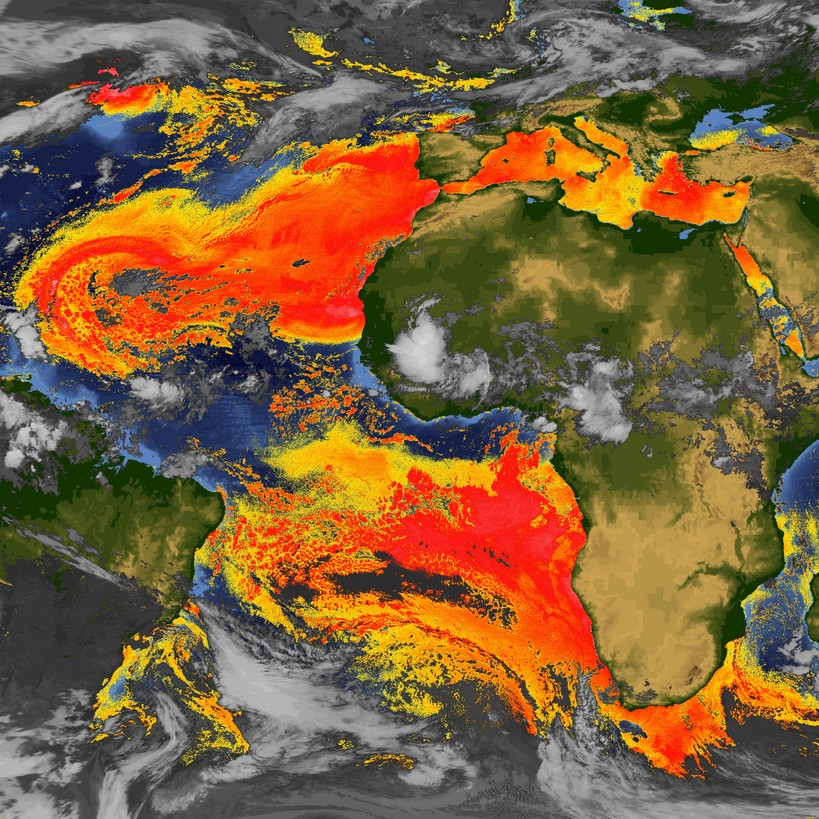 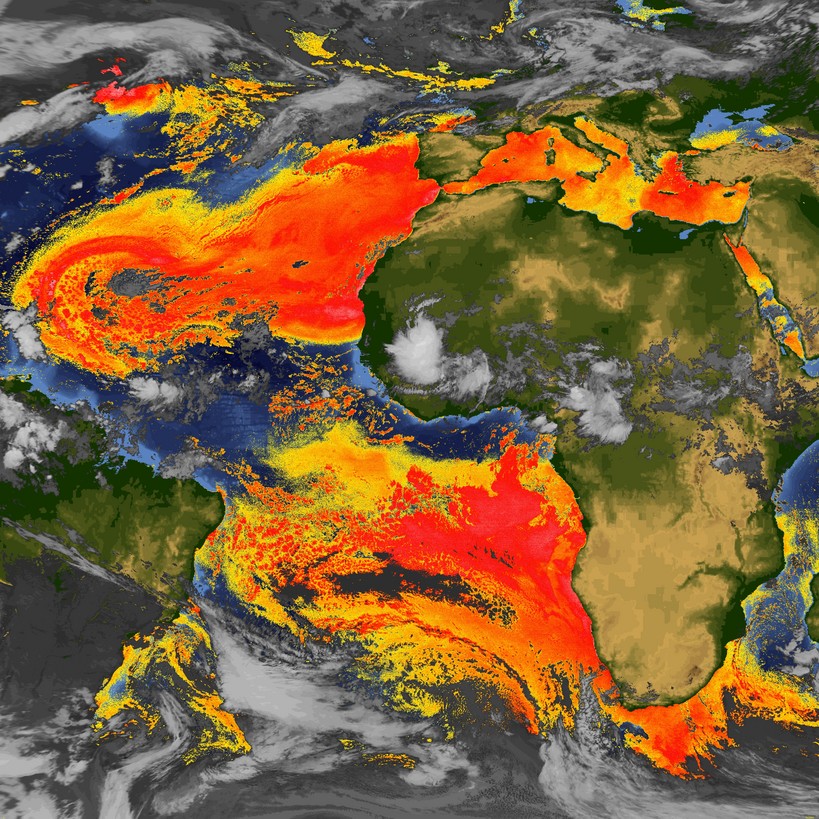 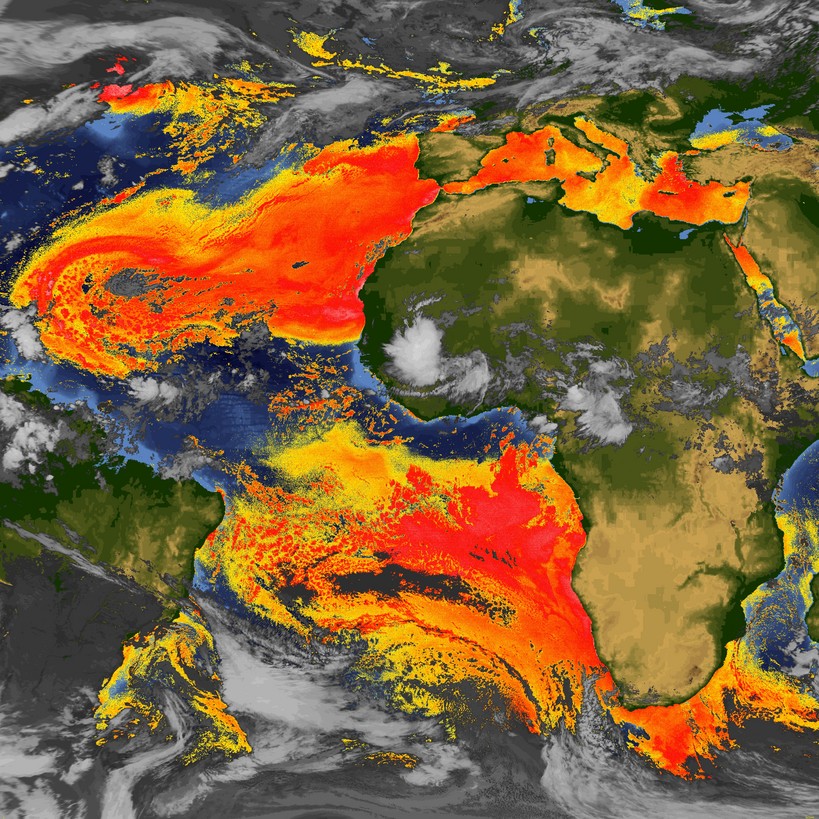 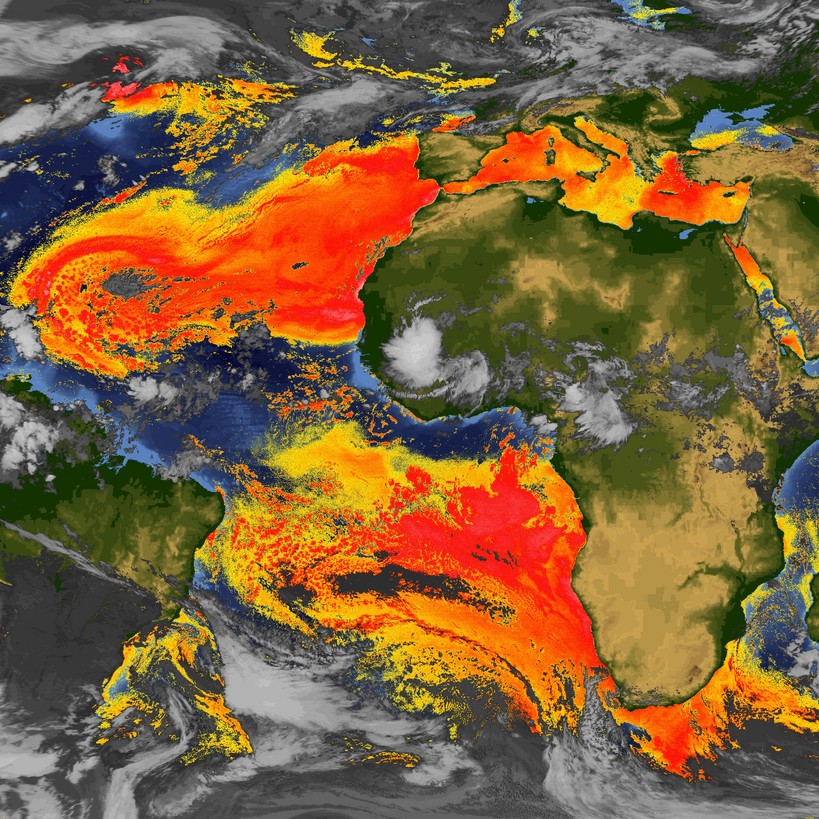 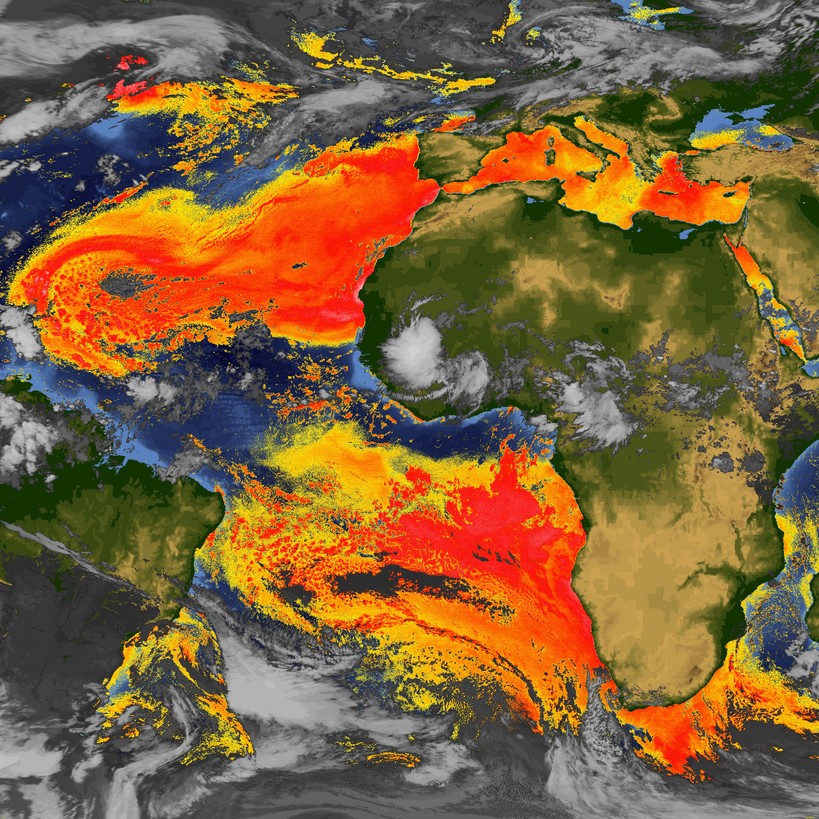 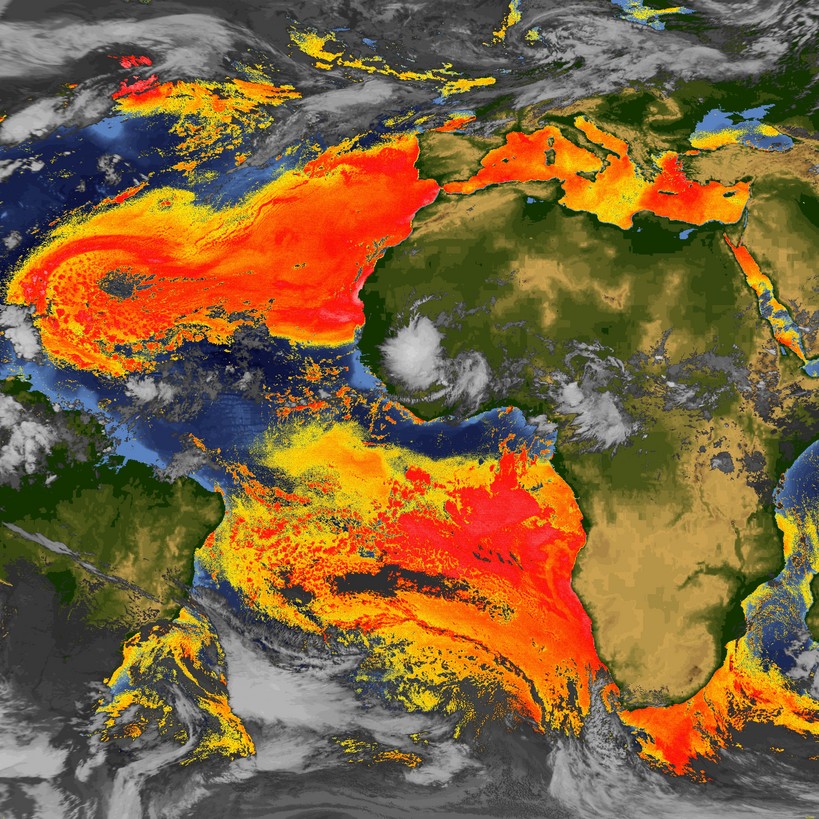 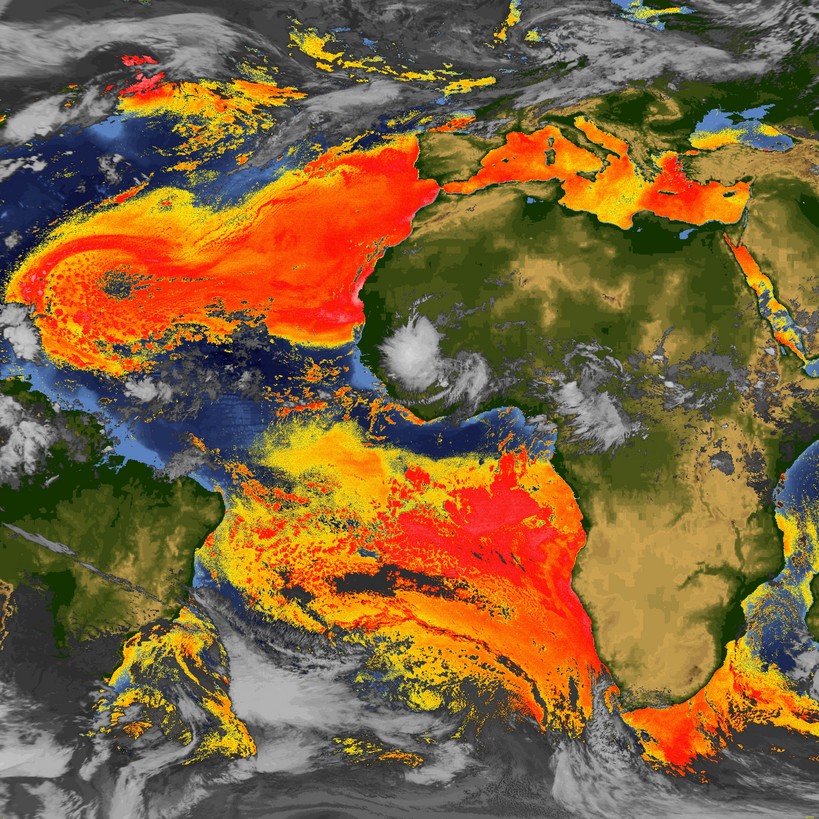 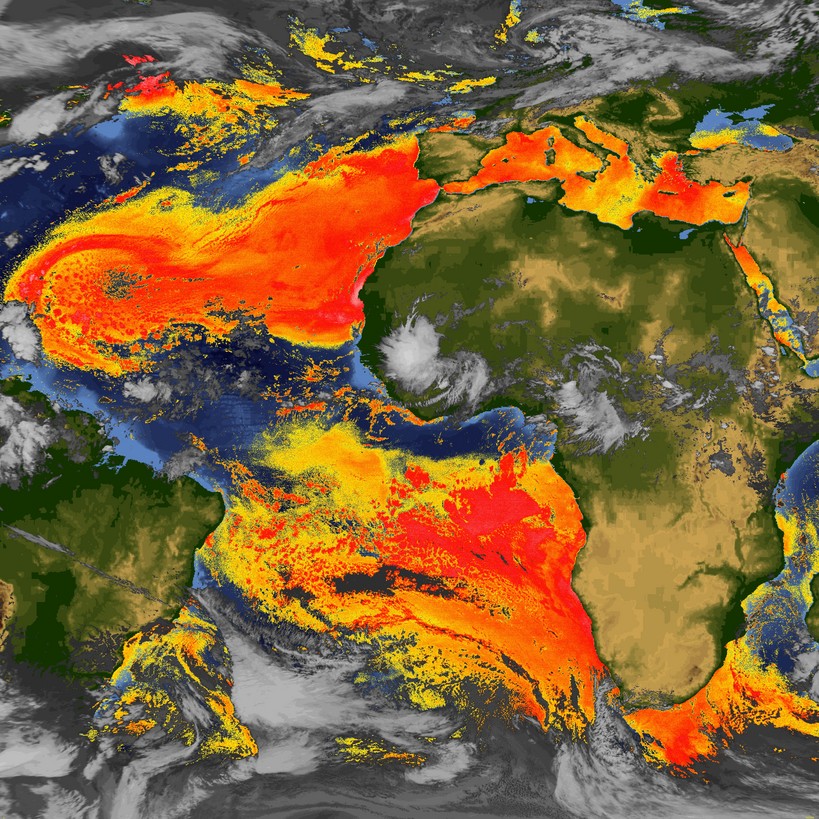 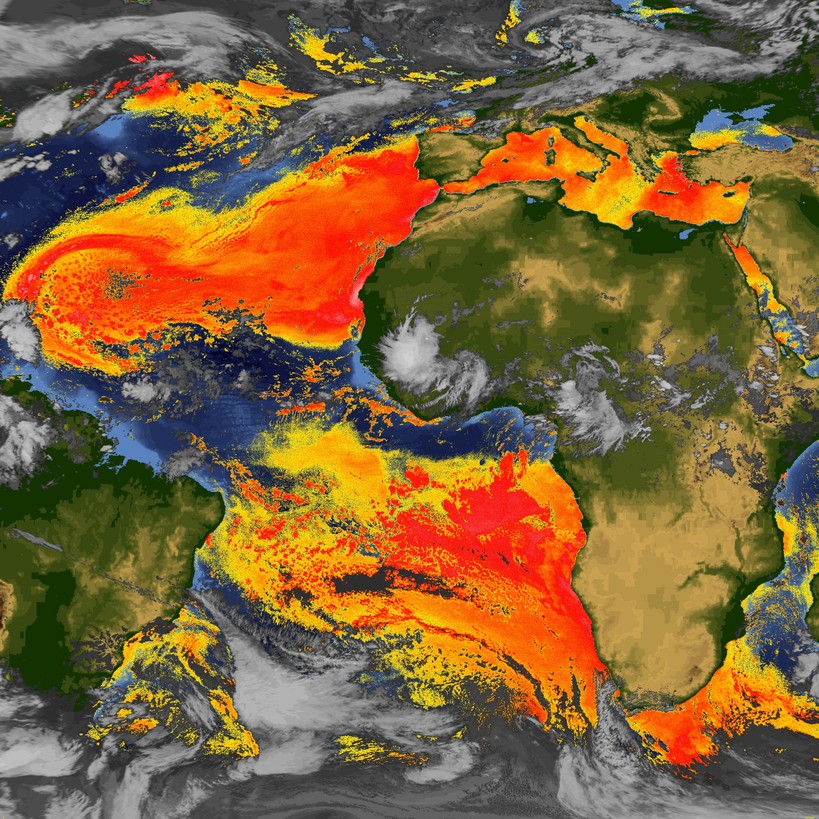 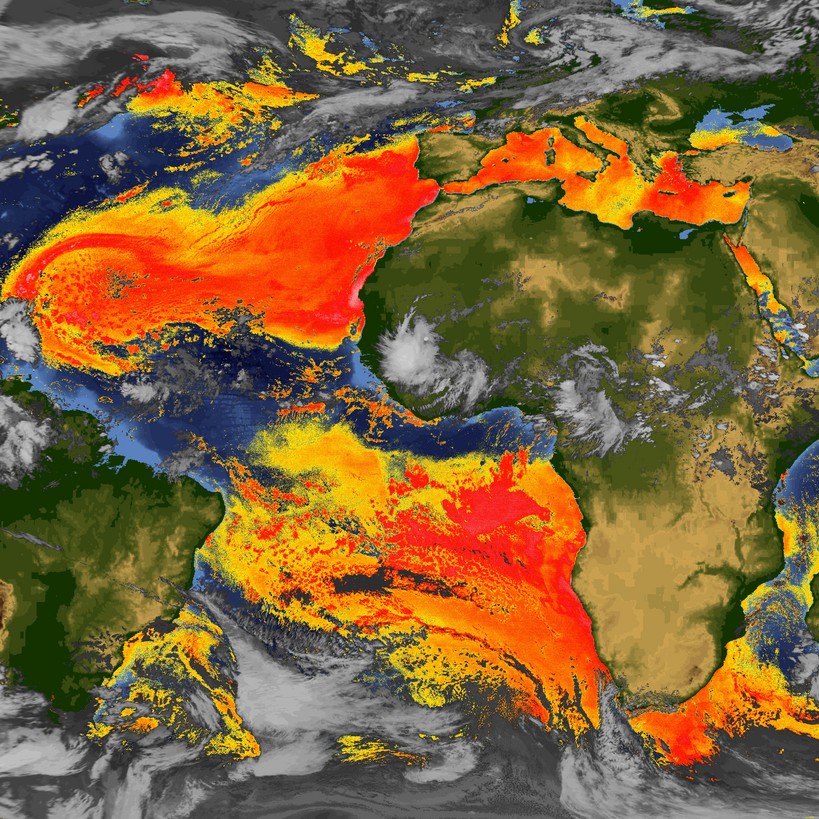 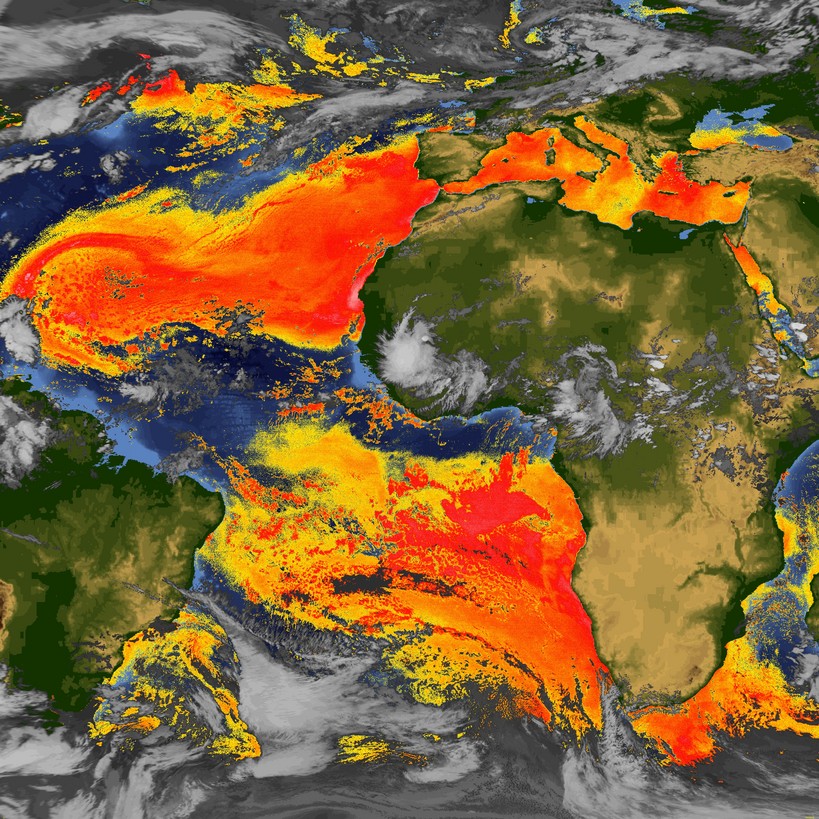 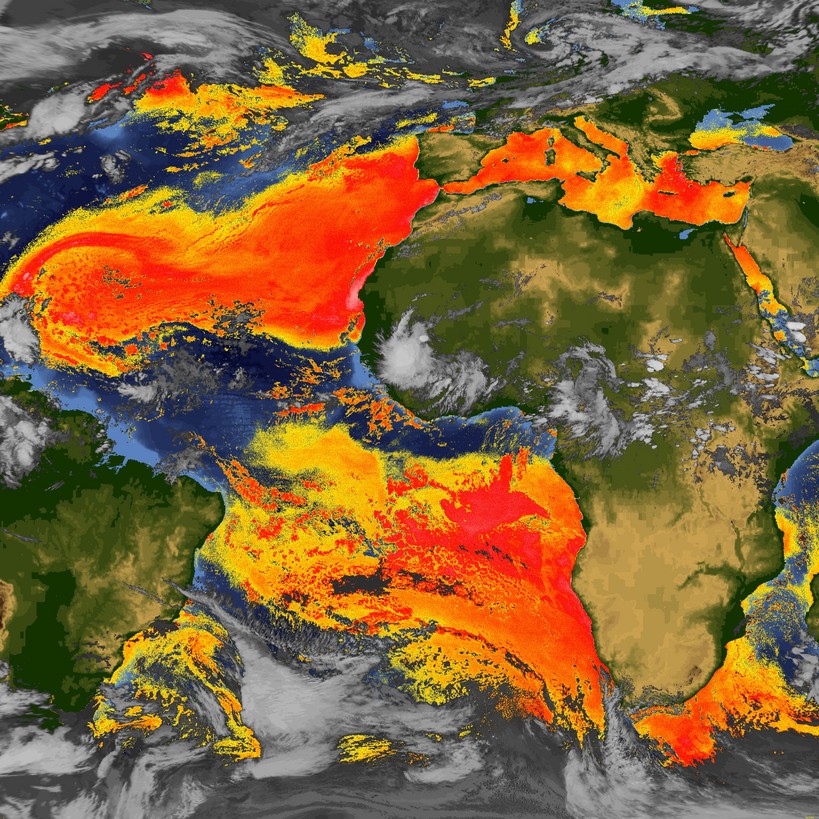 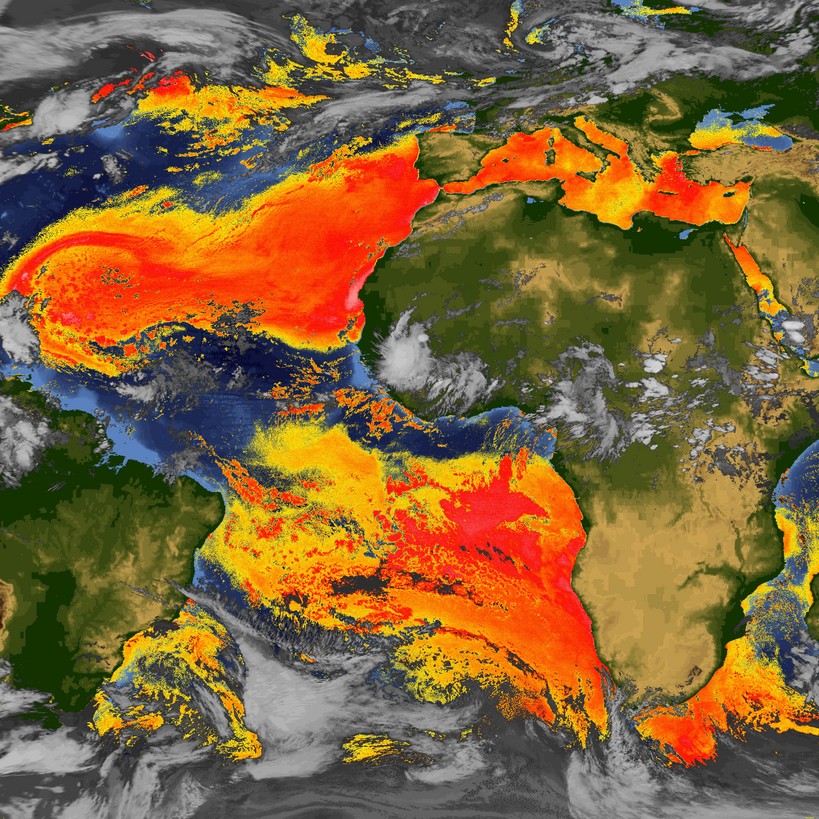 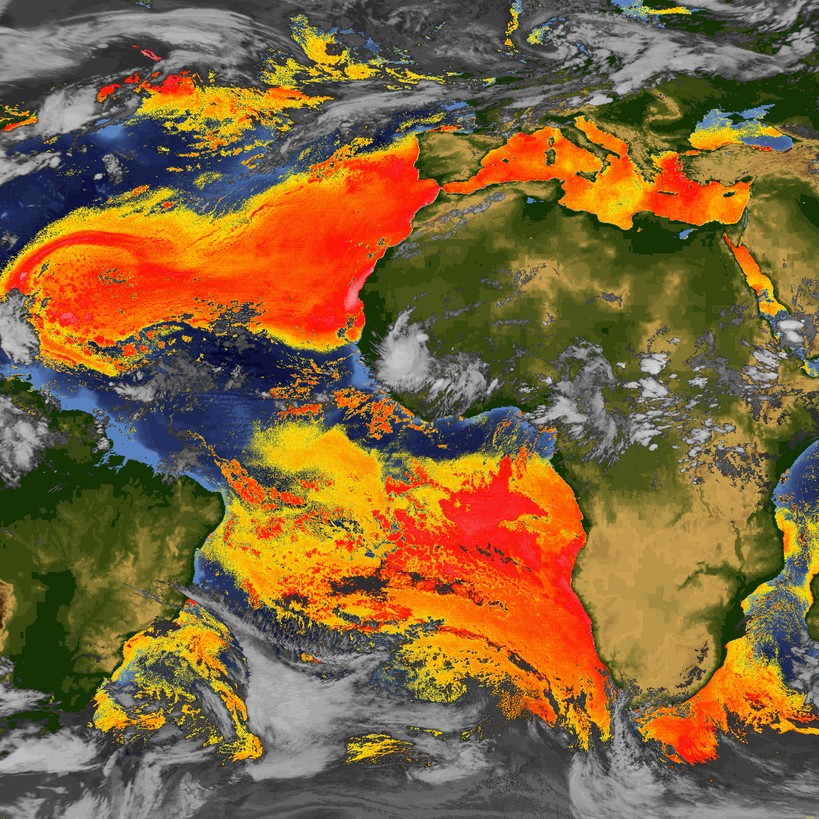 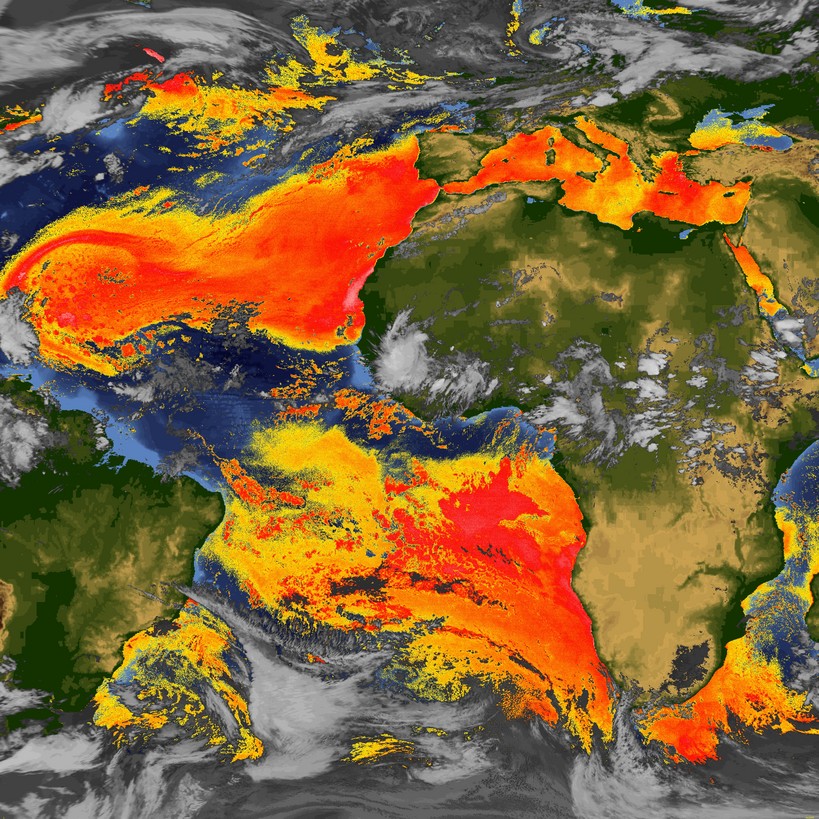 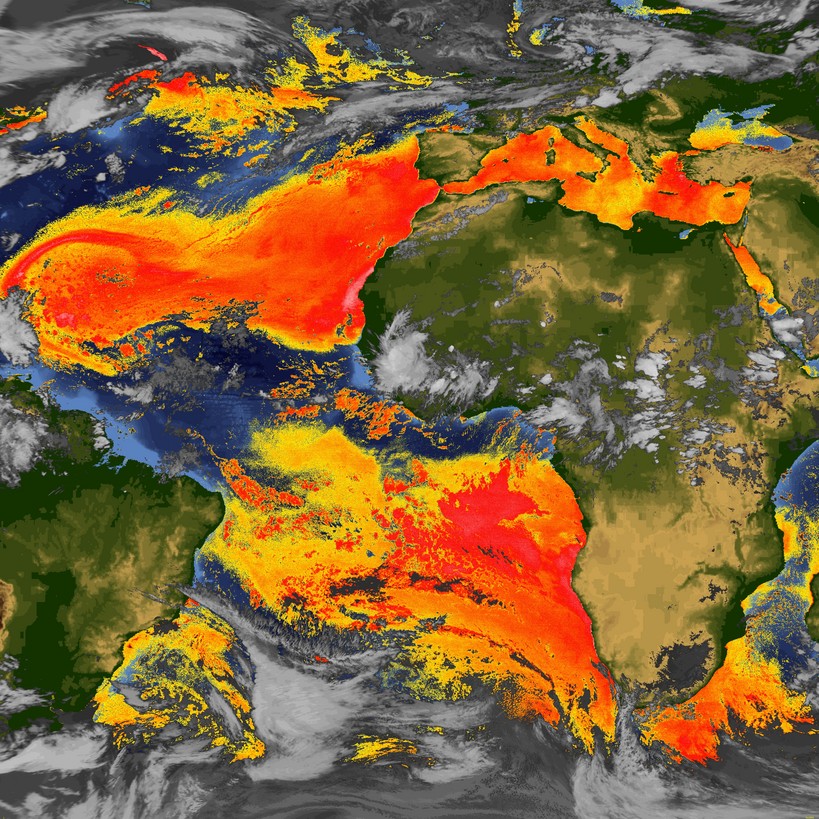 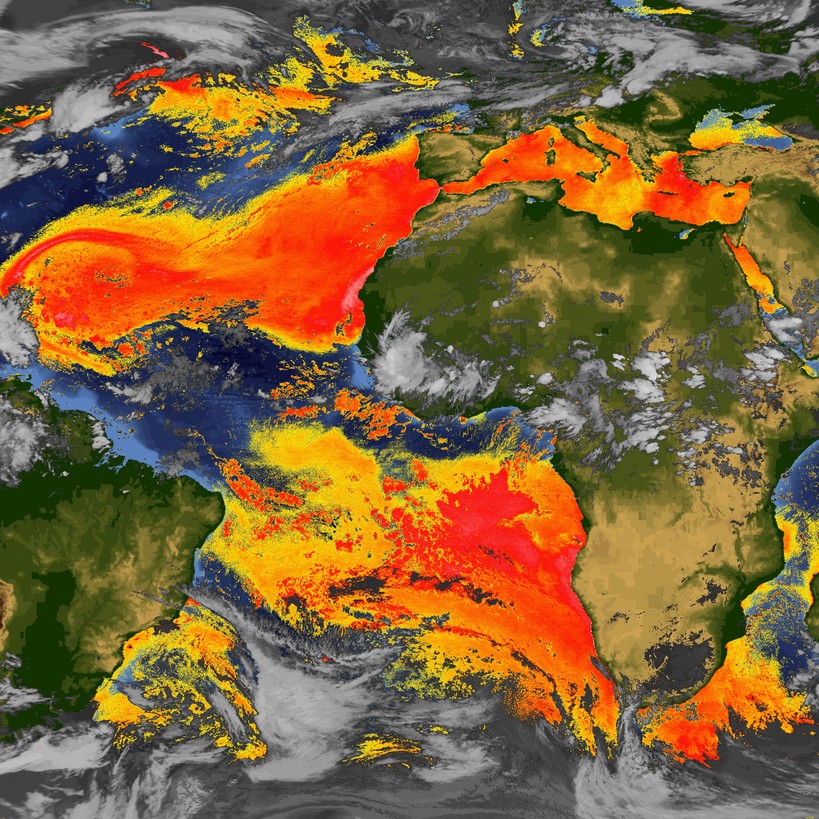 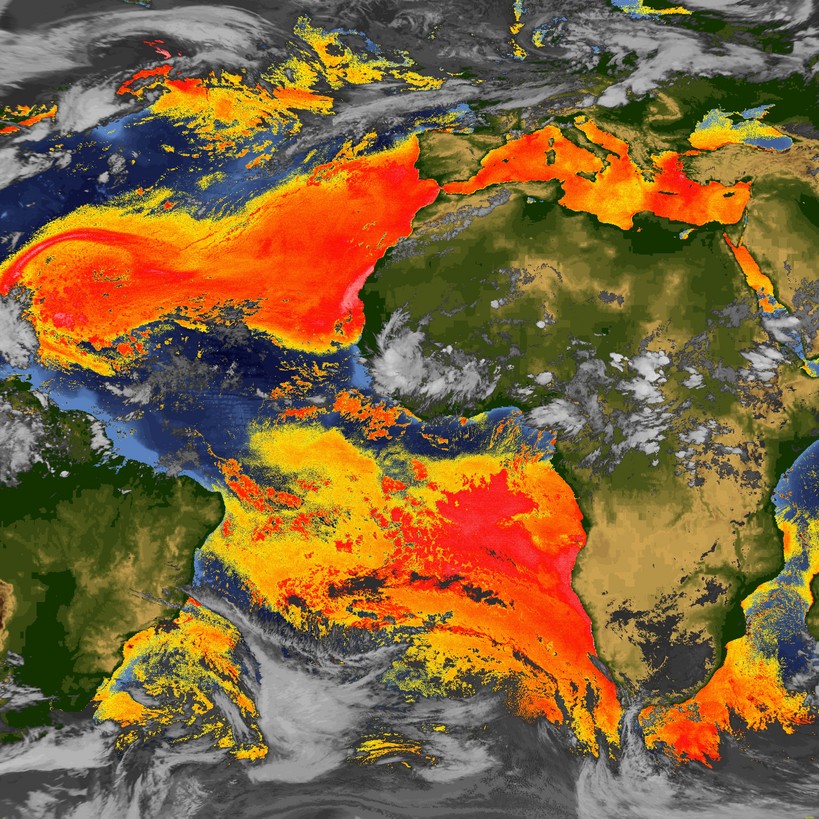 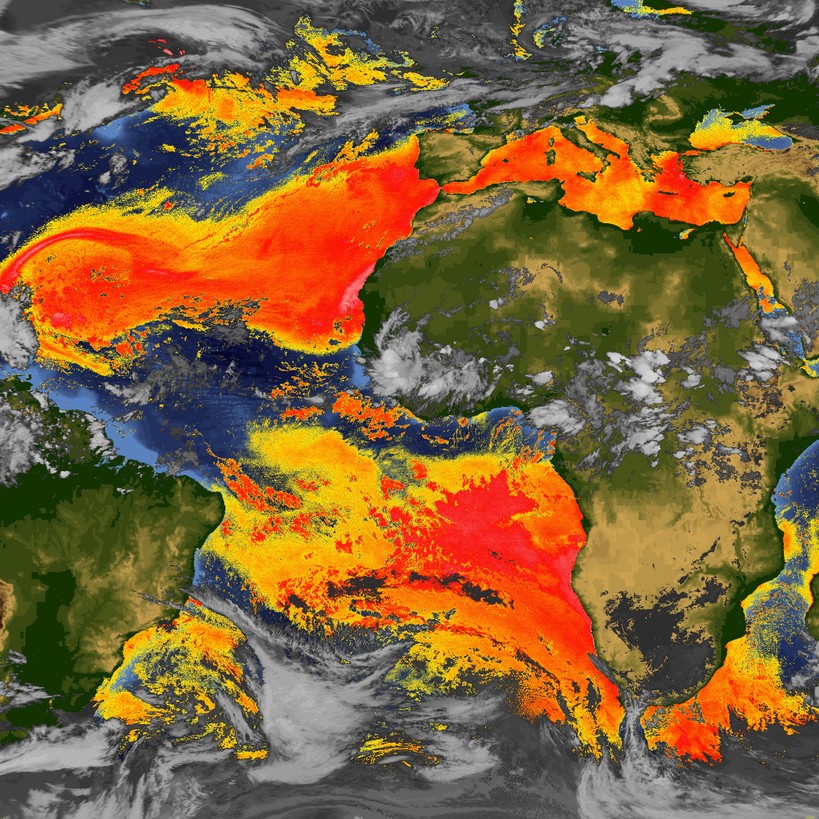 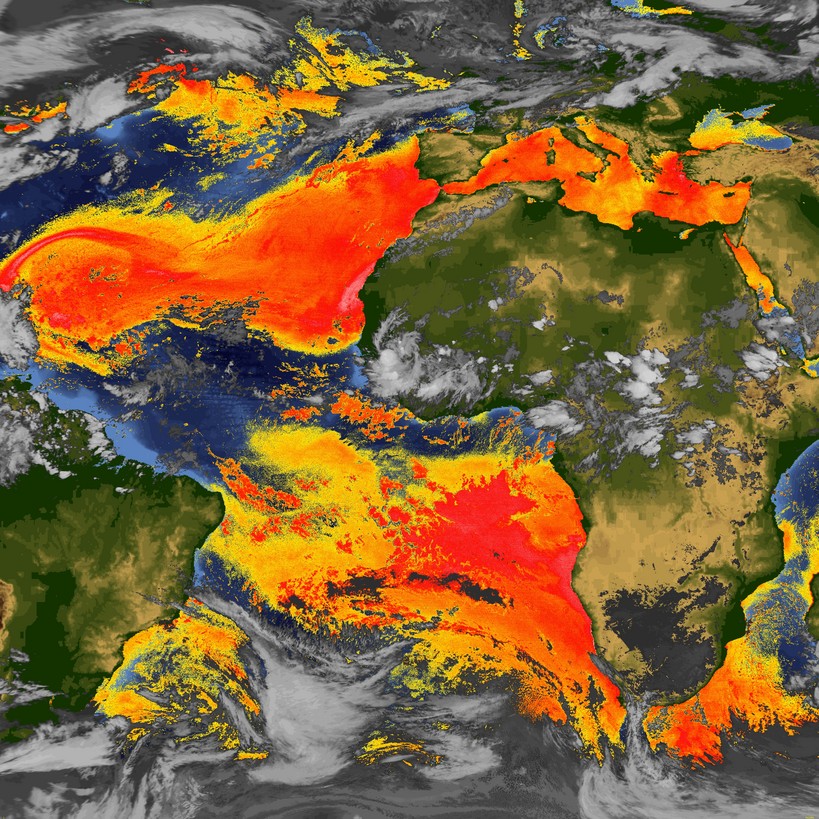 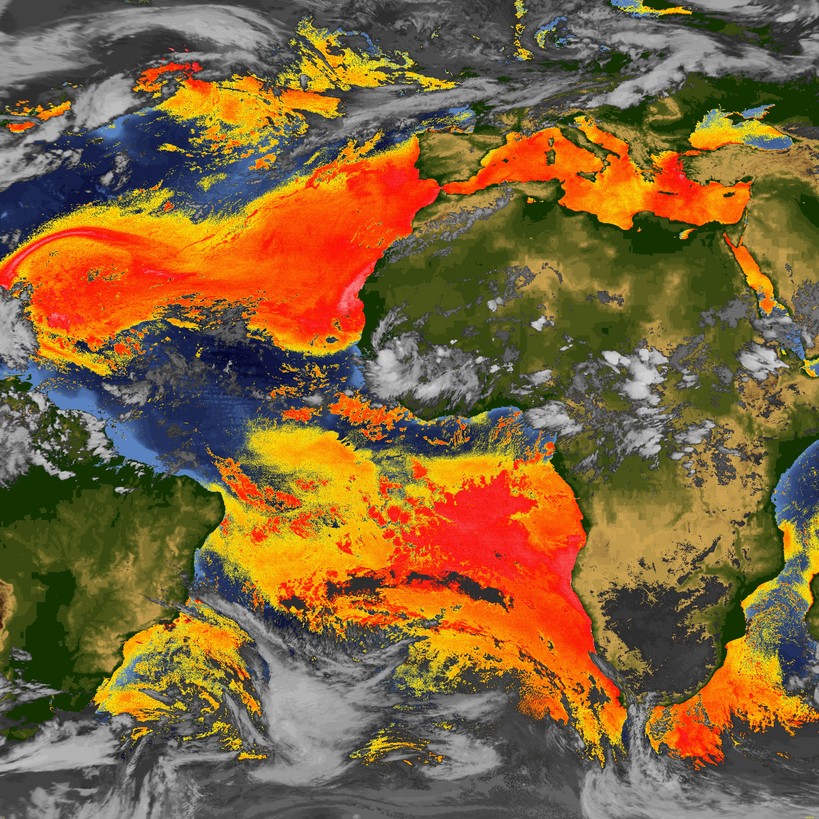 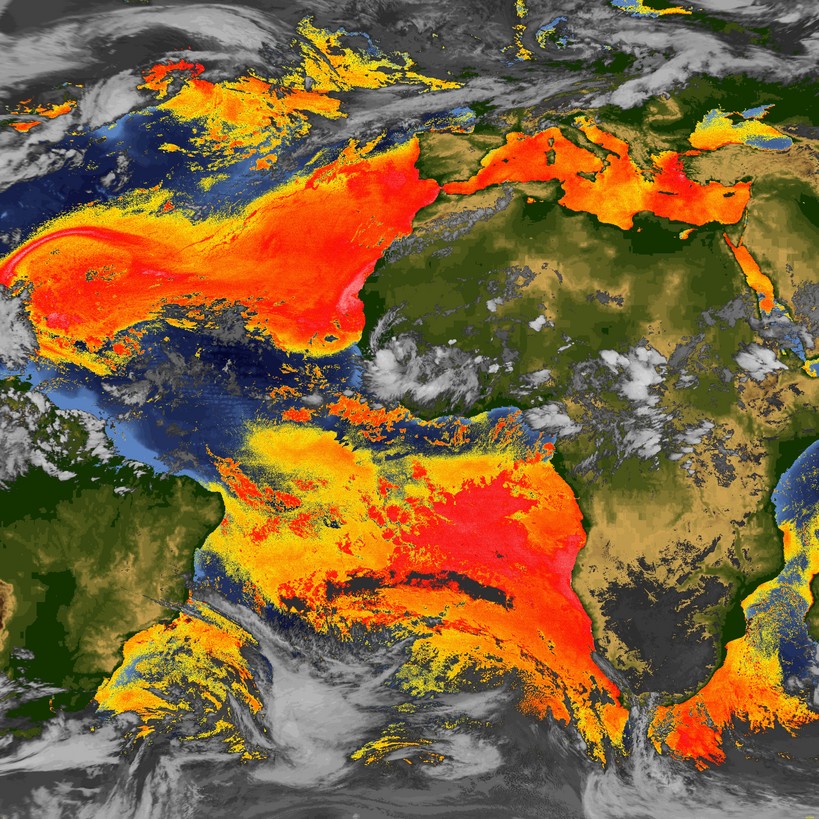 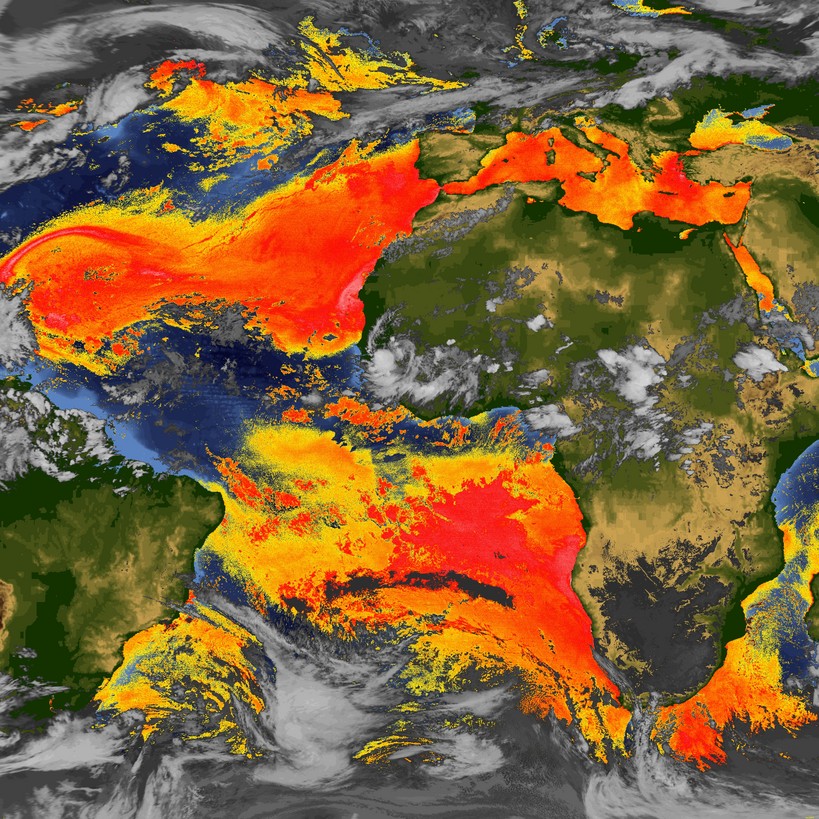 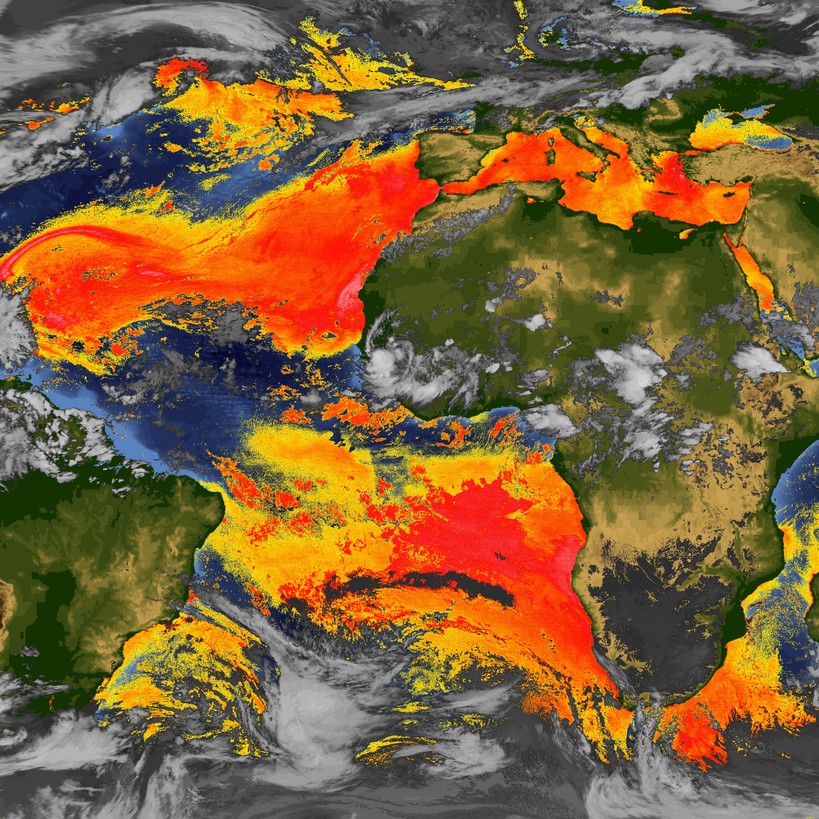 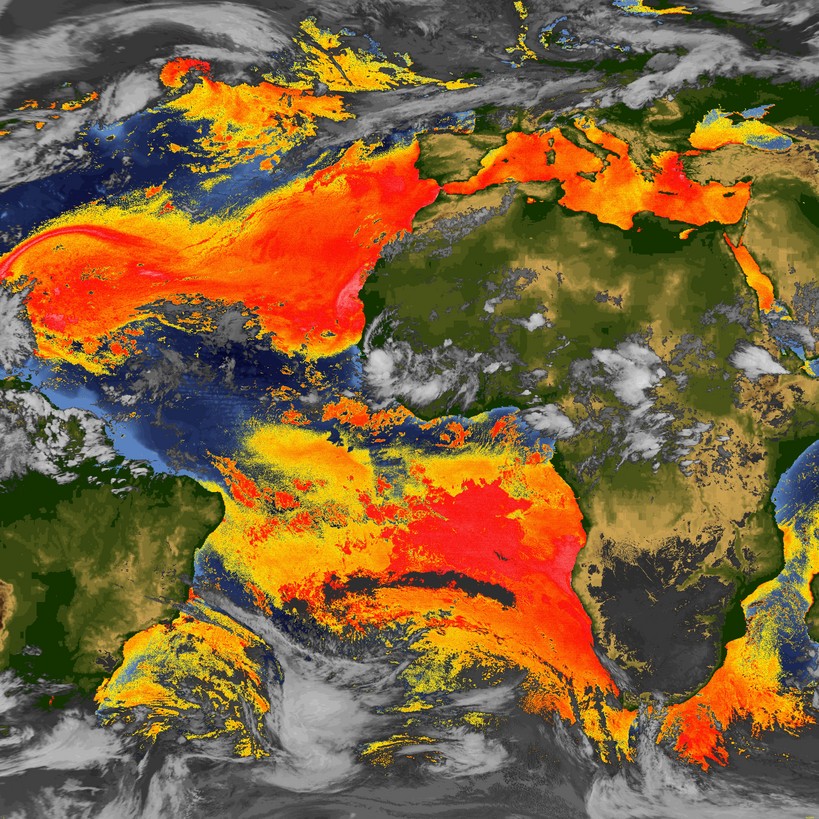 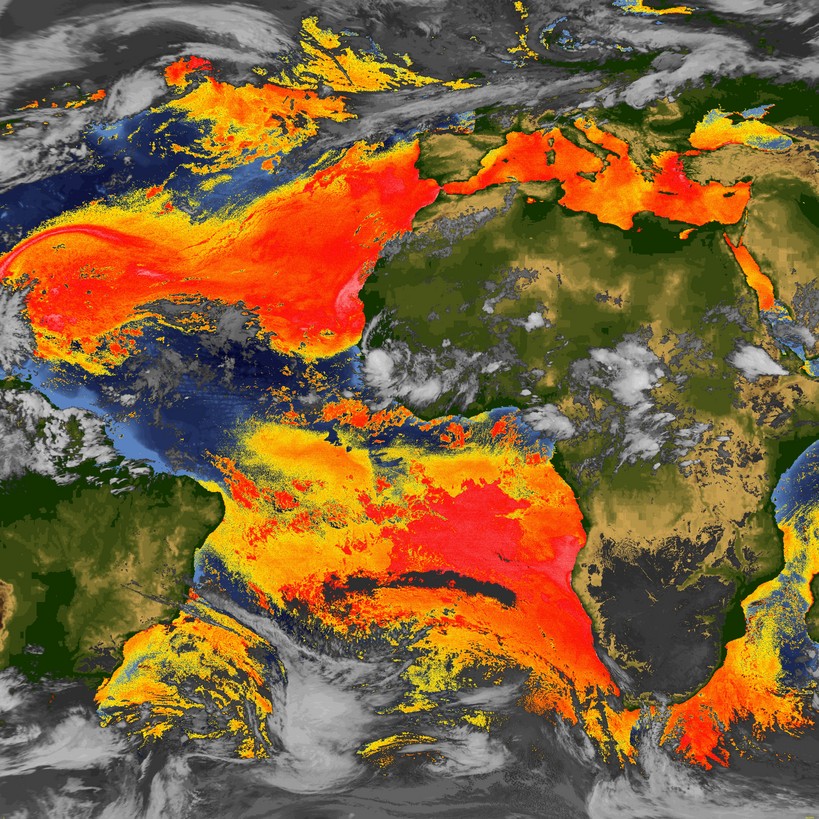 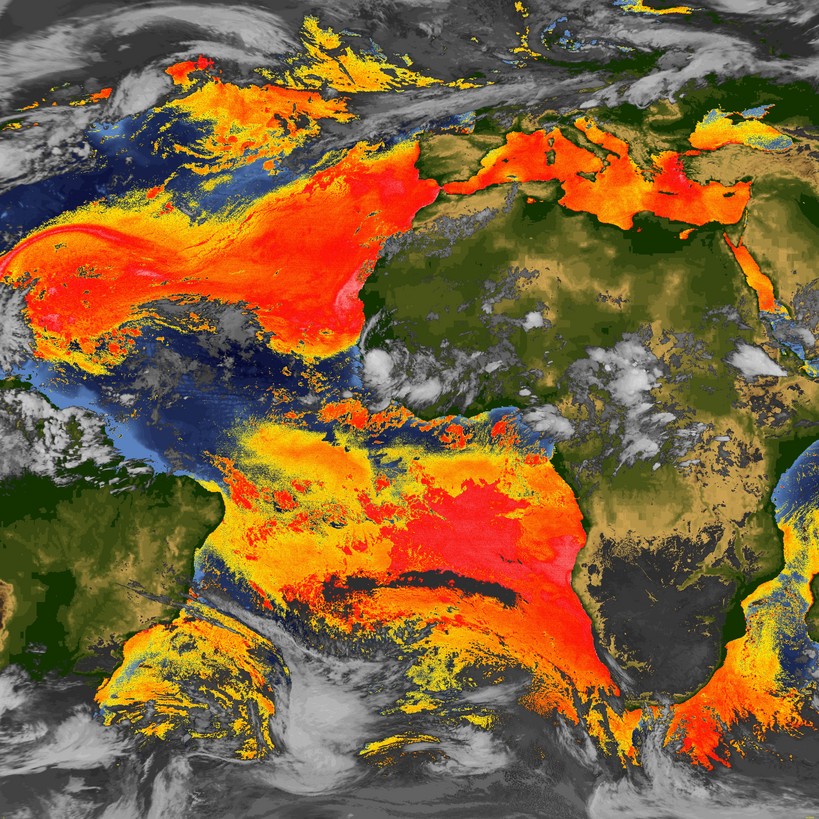 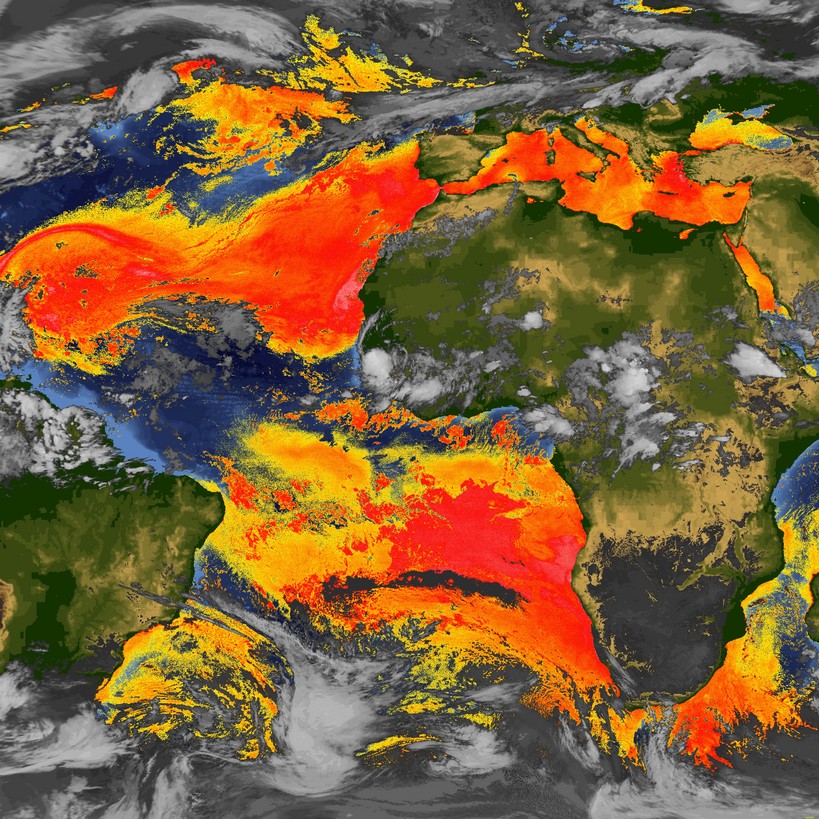 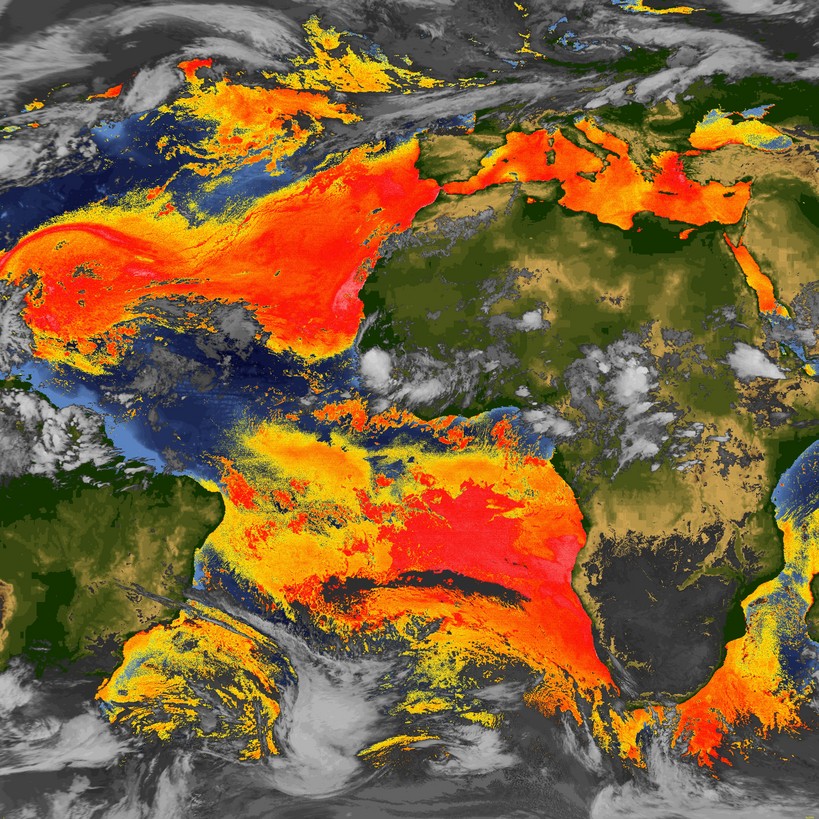 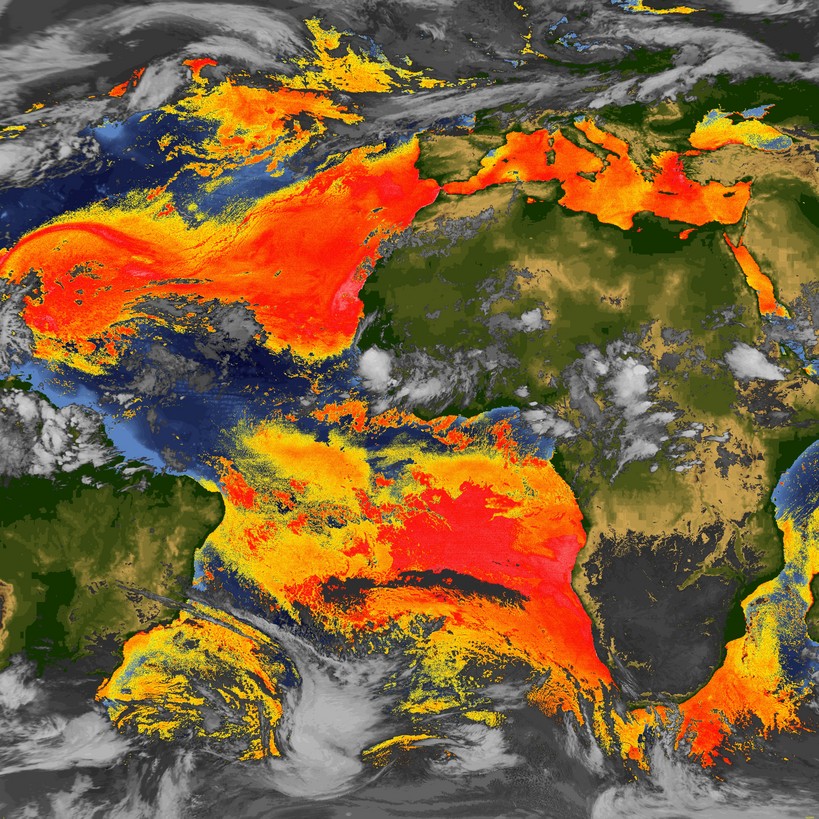 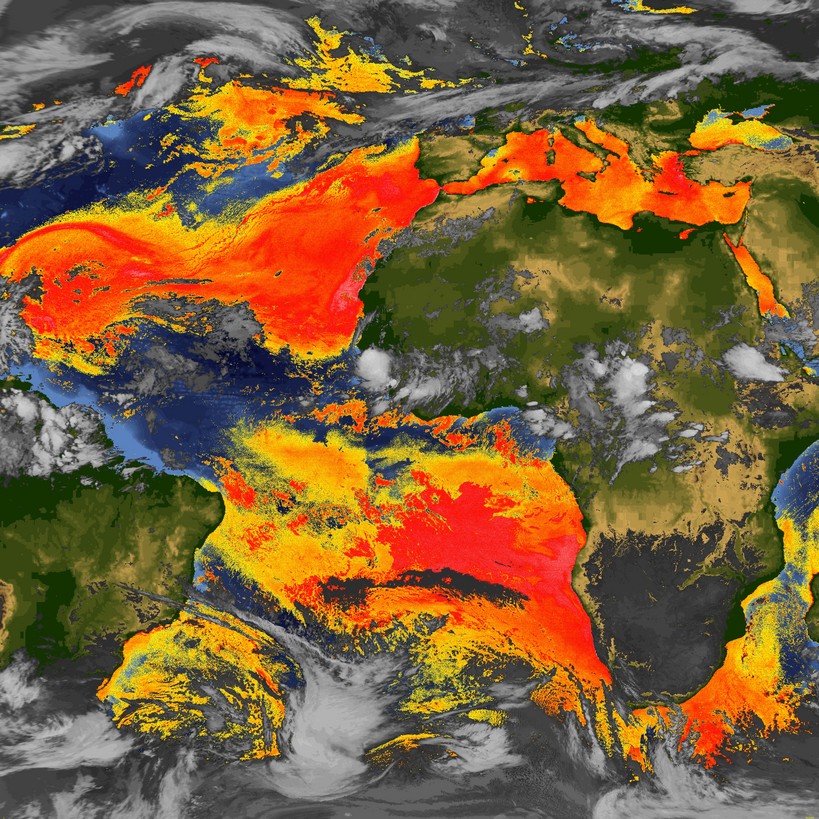 Mid-Latitude
Dry Air Intrusion
Saharan
Dust Storm
Mid-Latitude
Dry Air Intrusion
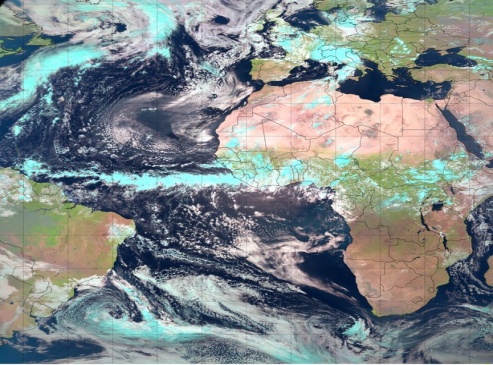 Pseudo Natural Color
Satellite Imagery
Algorithm
	-0.6, 0.8, 1.6 and 3.9 μm channels (Meteosat-9 SEVIRI);
	-0.6, 0.8, and 1.6 µm channels: blue, green, and red;
	-3.9 µm channel: continuous nighttime coverage;
Product Utility
	-Useful for highlighting ocean, land, aerosol (e.g. Saharan dust, pollution and biomass burning emissions), and cloud features in colors that are qualitatively similar to those of a true color image;

	-Saharan mineral dust: appears as a brown haze;

	-Biomass burning emissions: appear as a deep aqua blue;
	
	-Shallow stratocumulus and cumulus clouds: appear white;
	
	-Higher (colder) clouds: appear as a light blue;
Availability
	-UW/CIMSS webserver & NHC NAWIPS (15-min; July 2012);
Pseudo Natural Color 
Satellite Imagery (Meteosat)
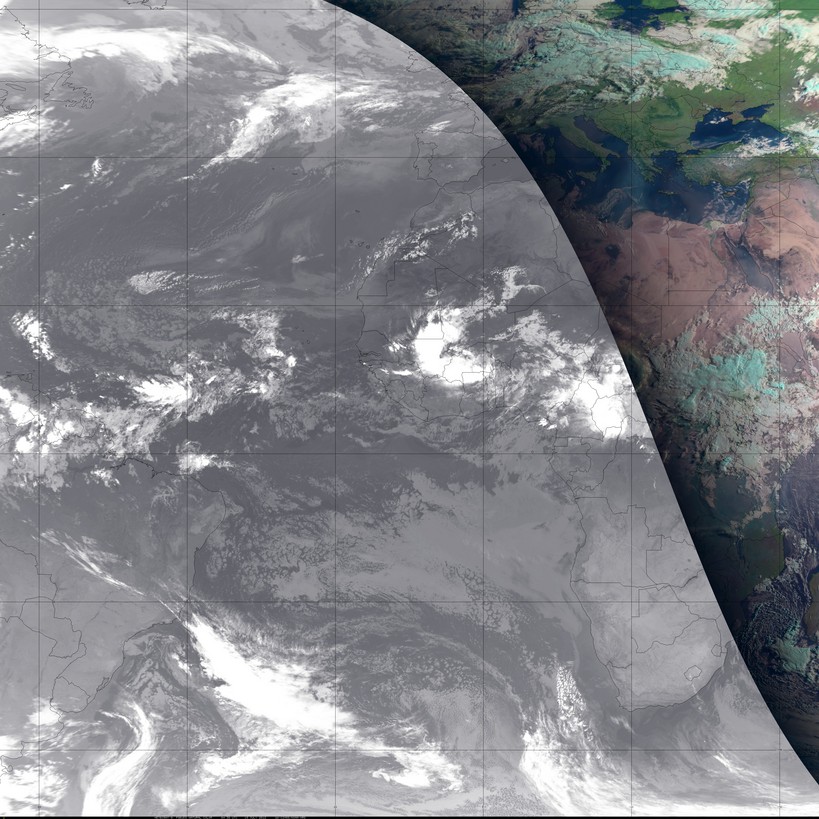 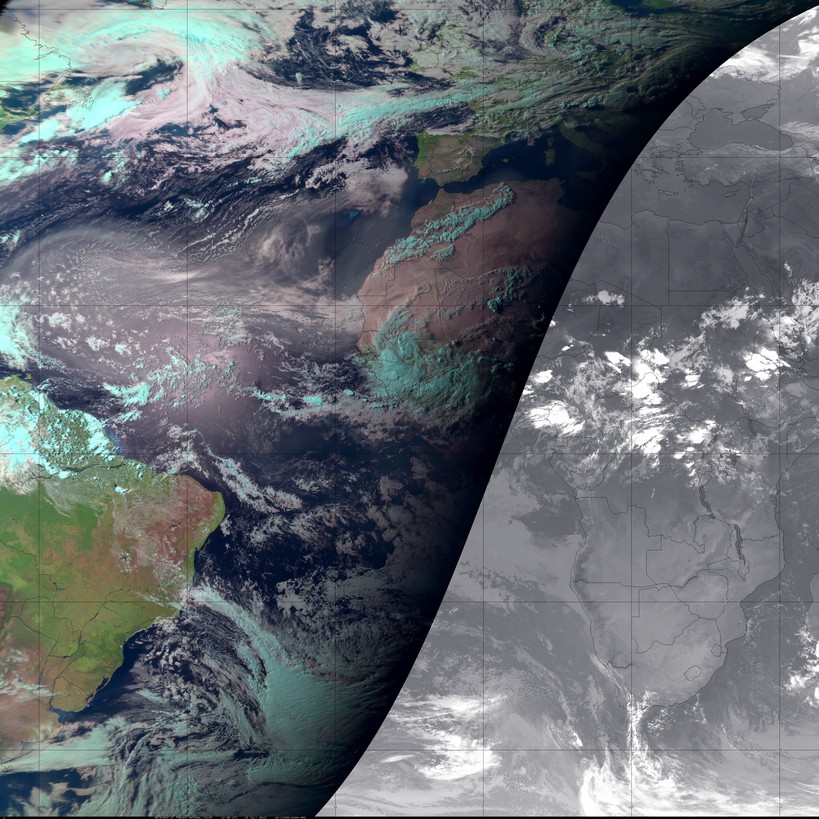 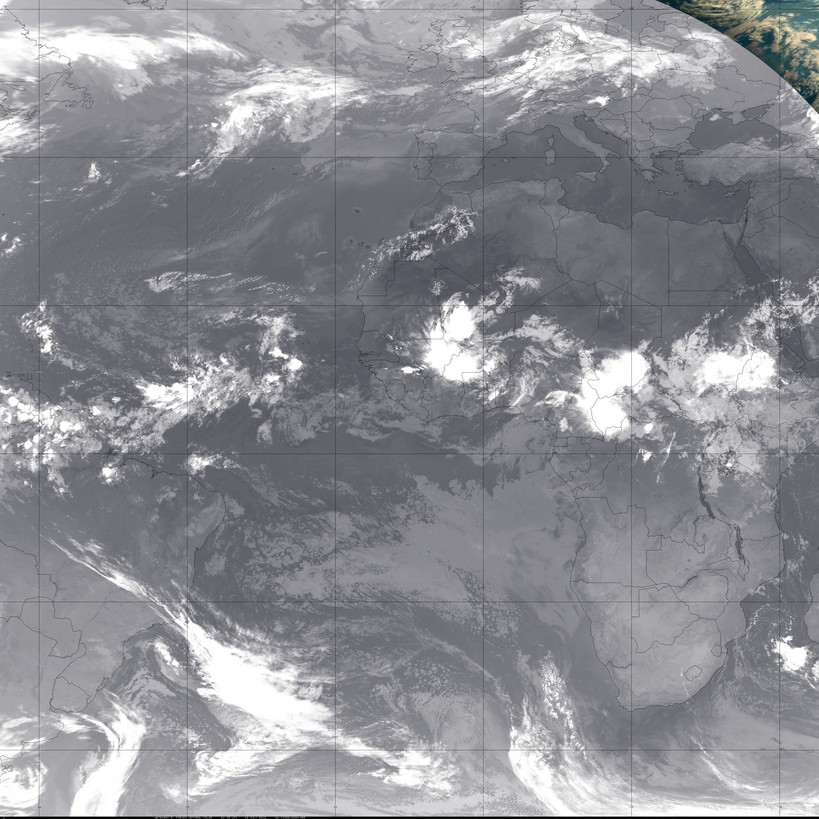 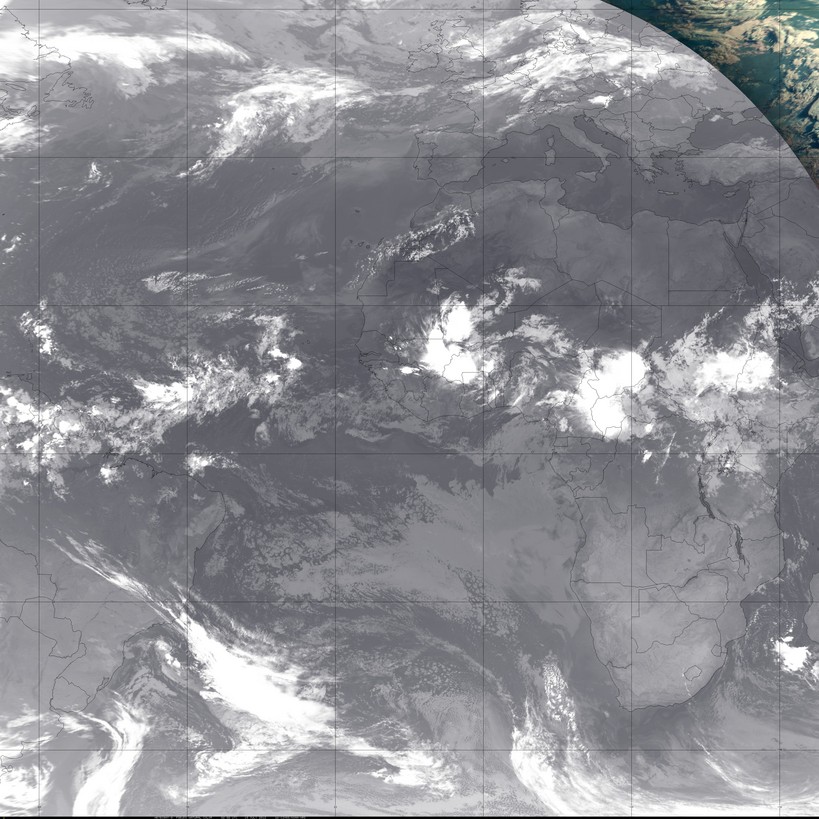 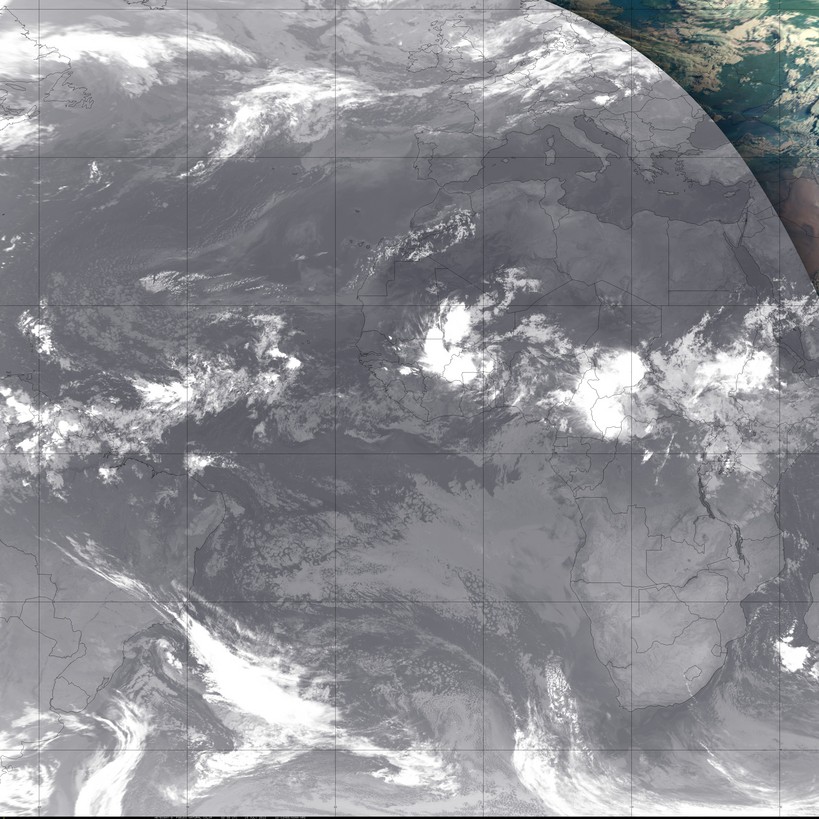 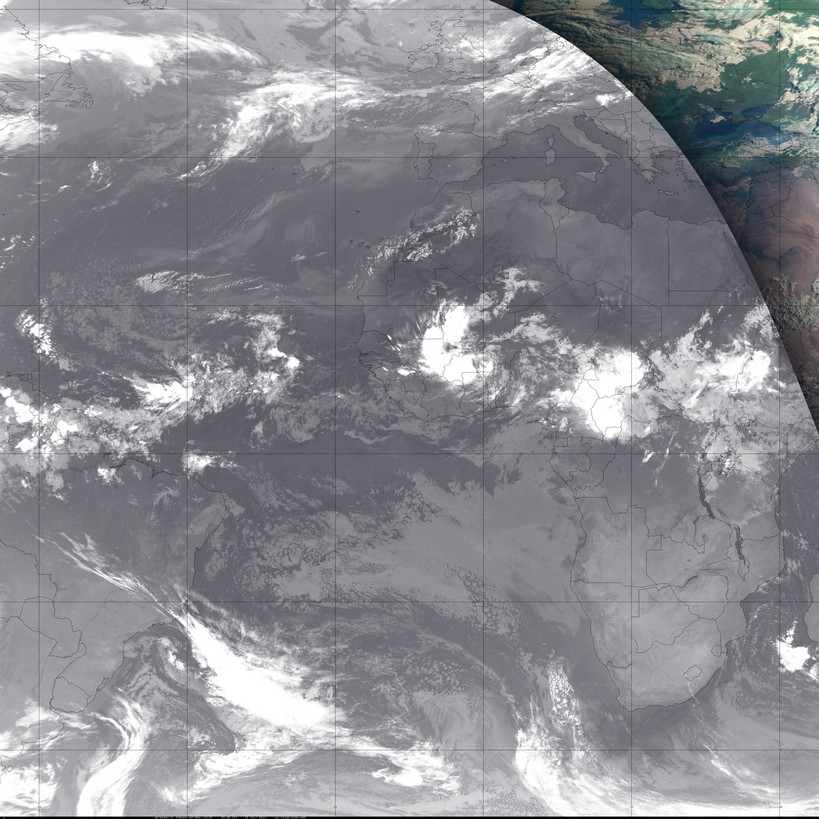 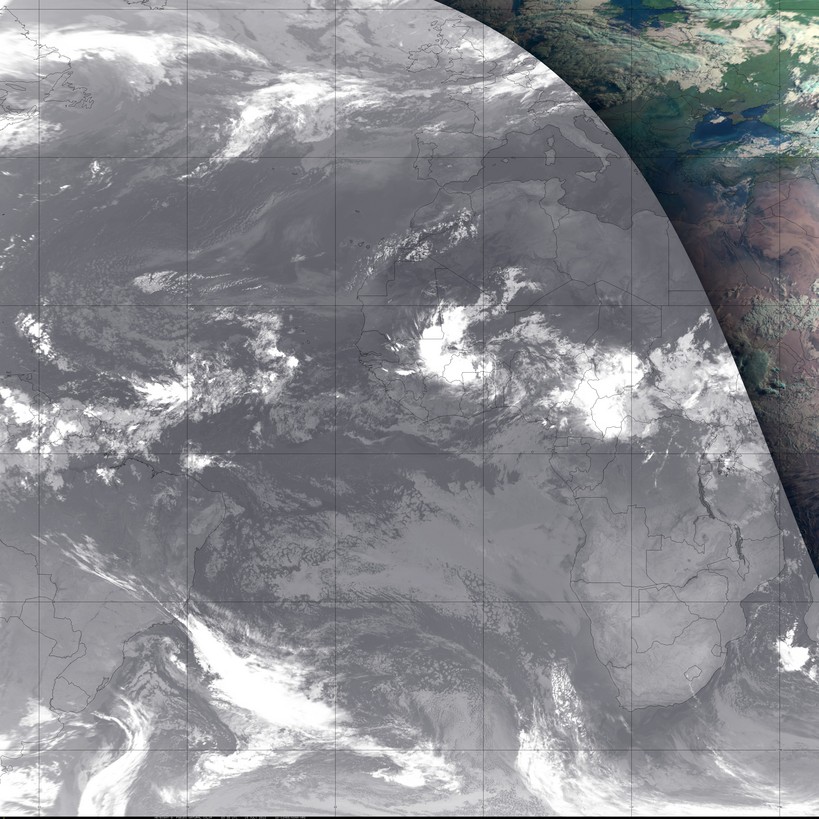 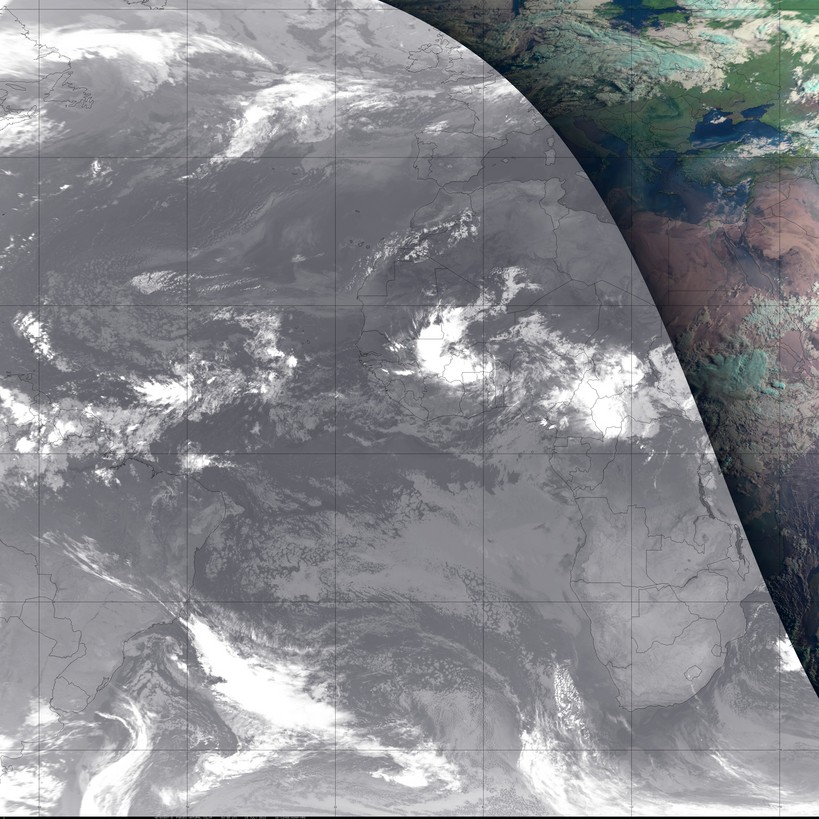 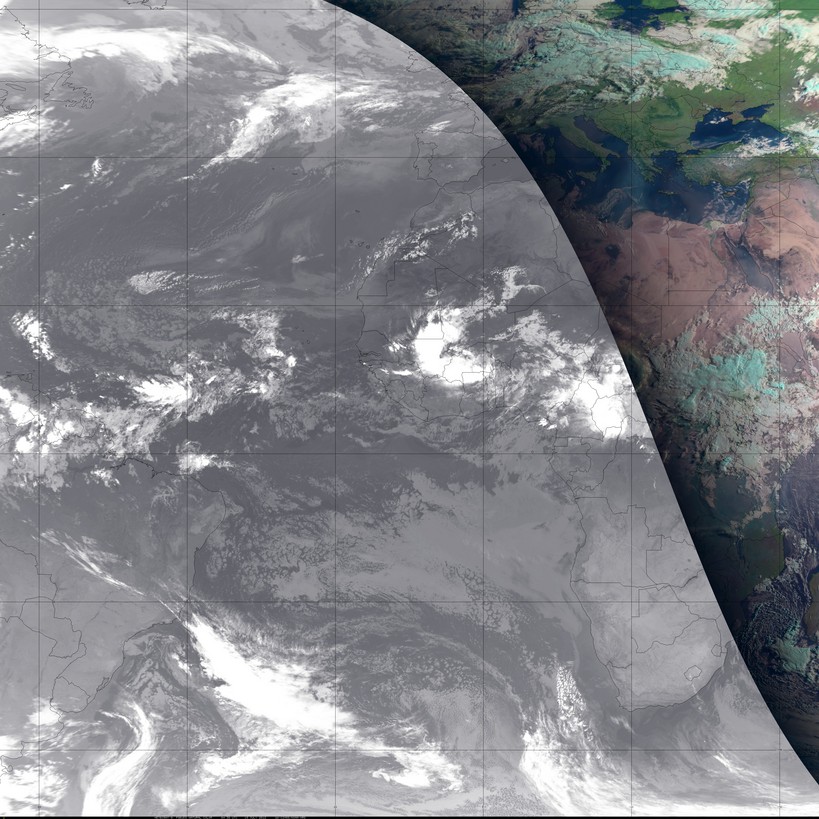 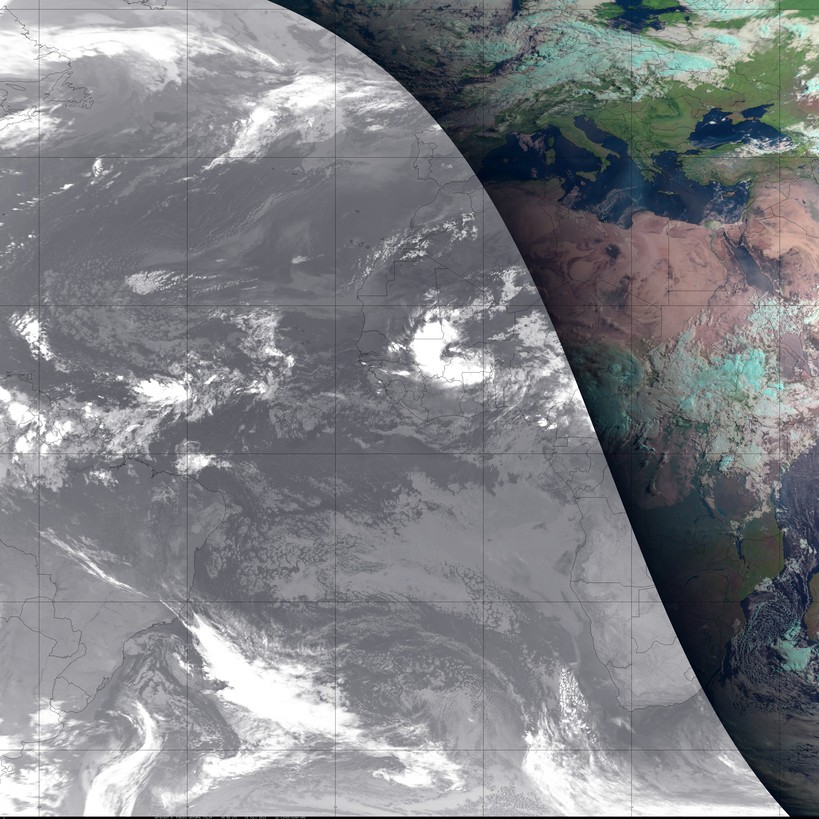 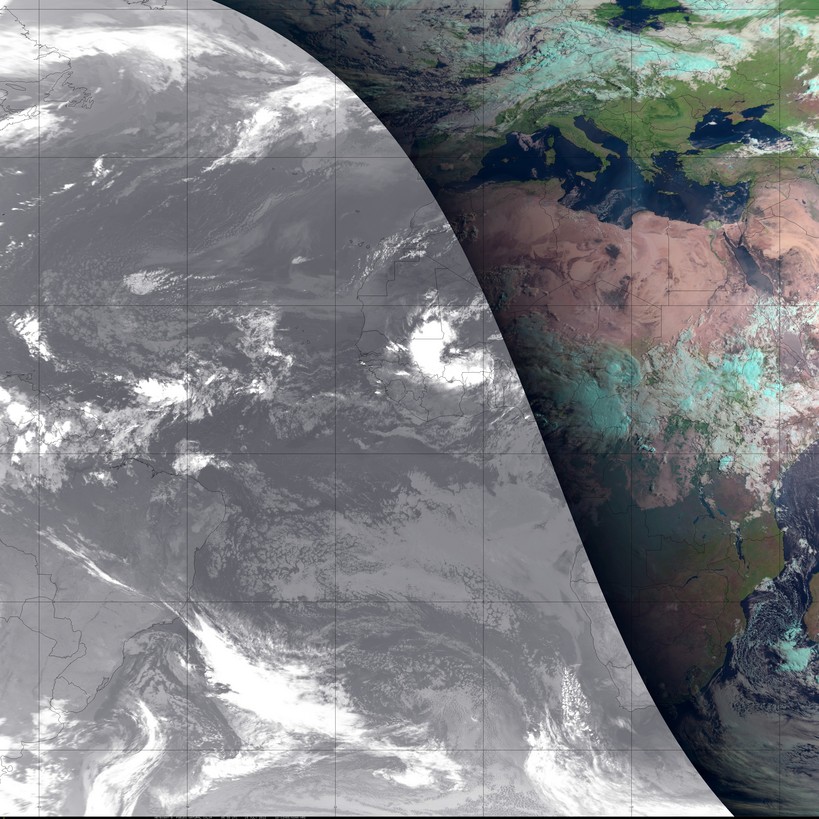 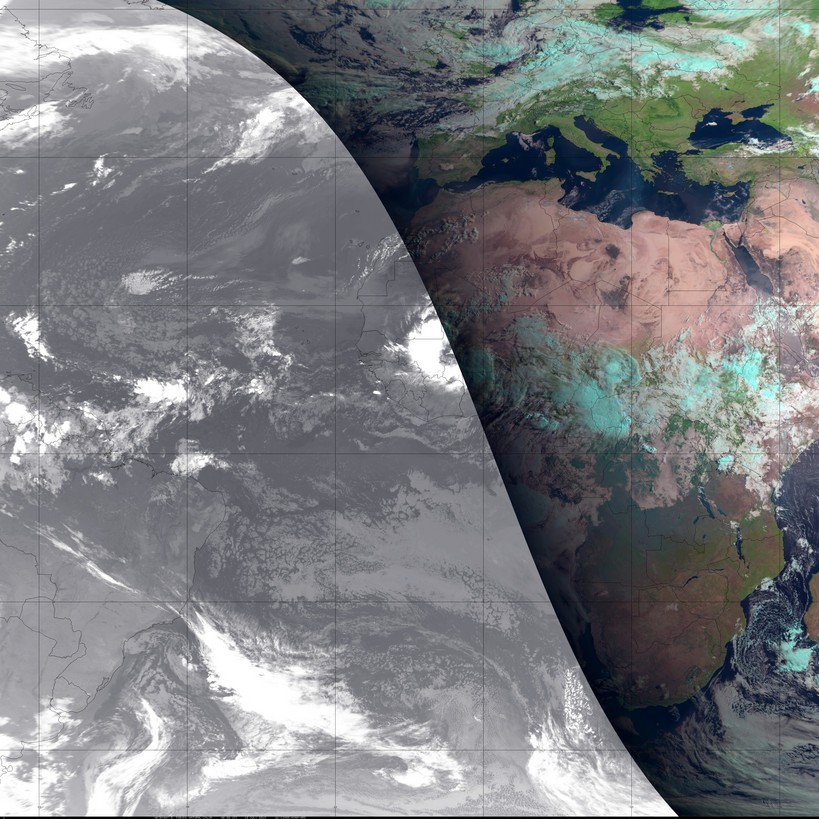 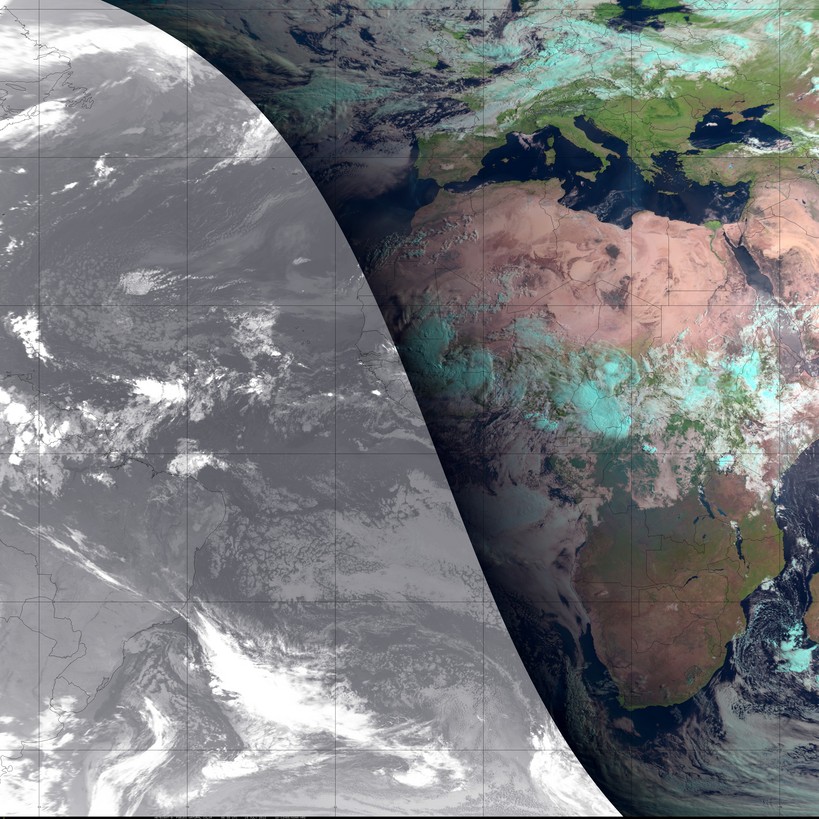 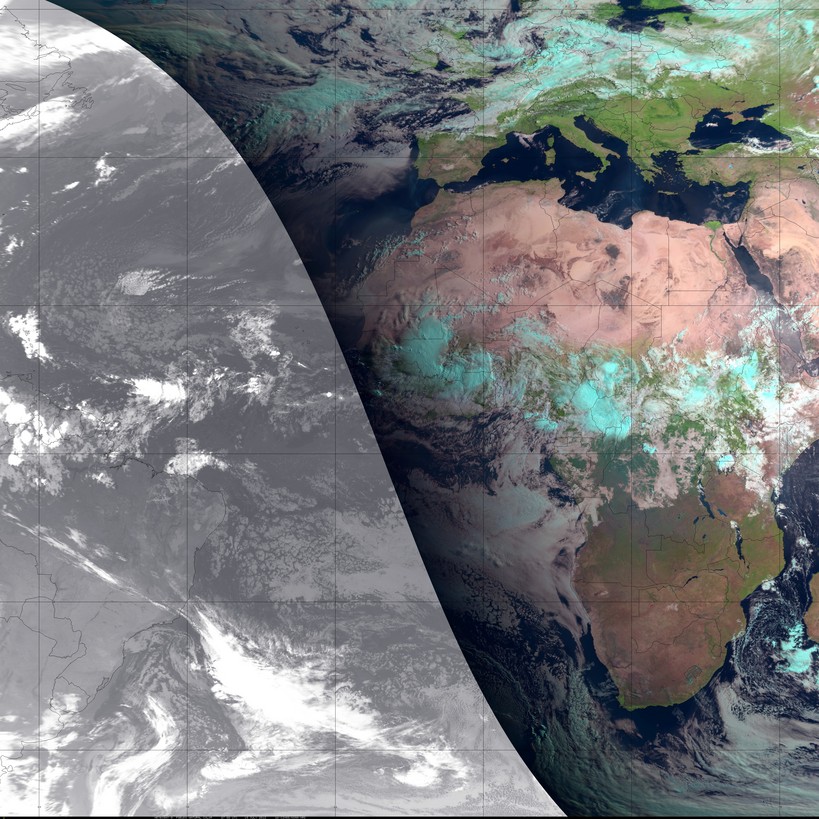 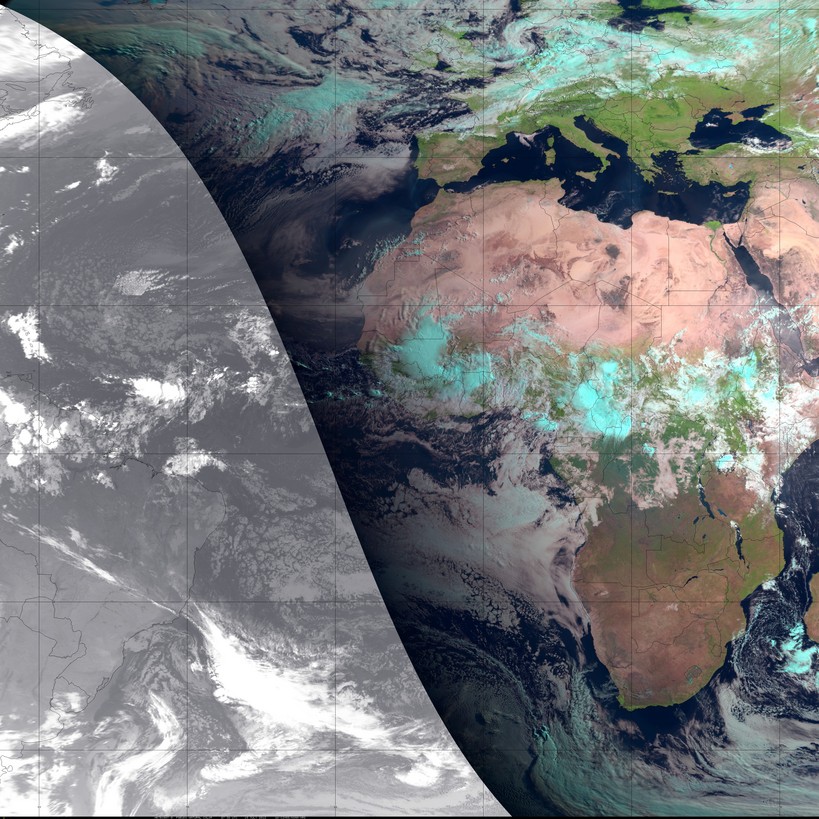 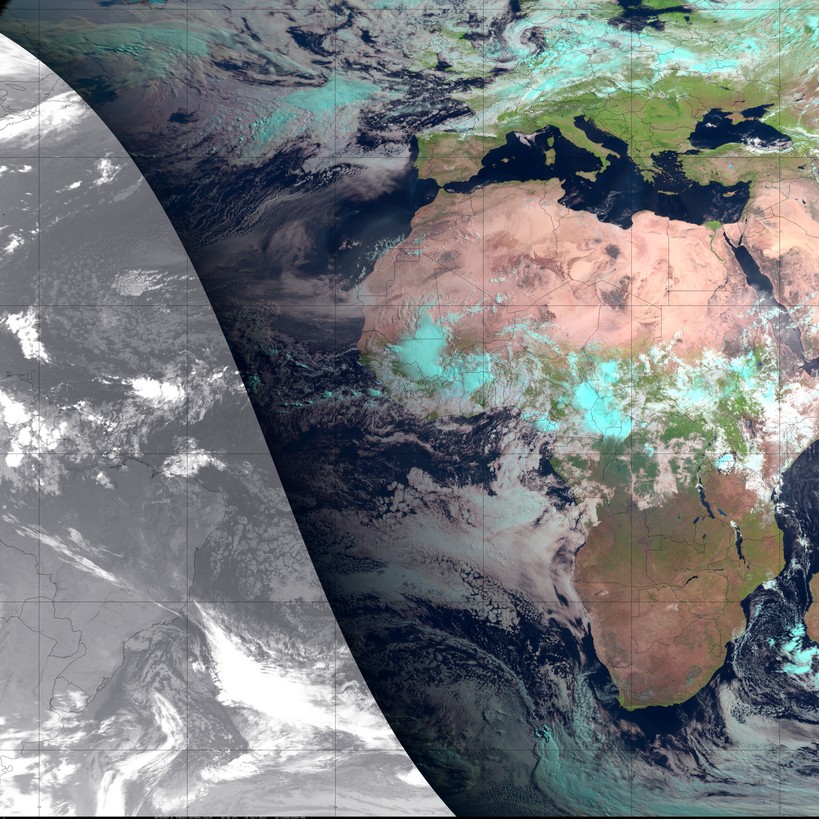 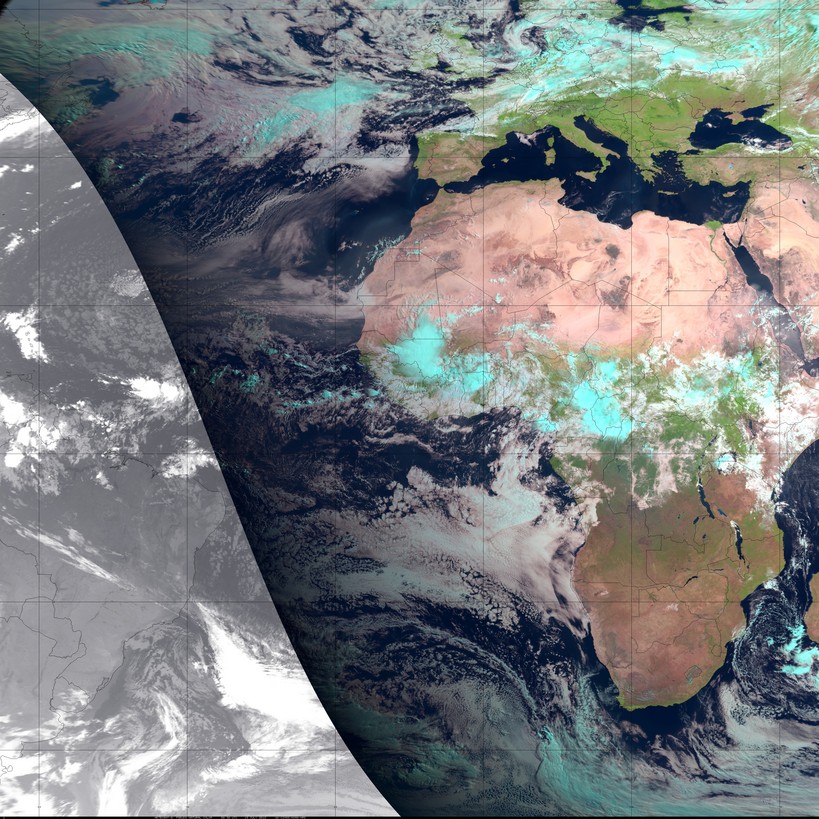 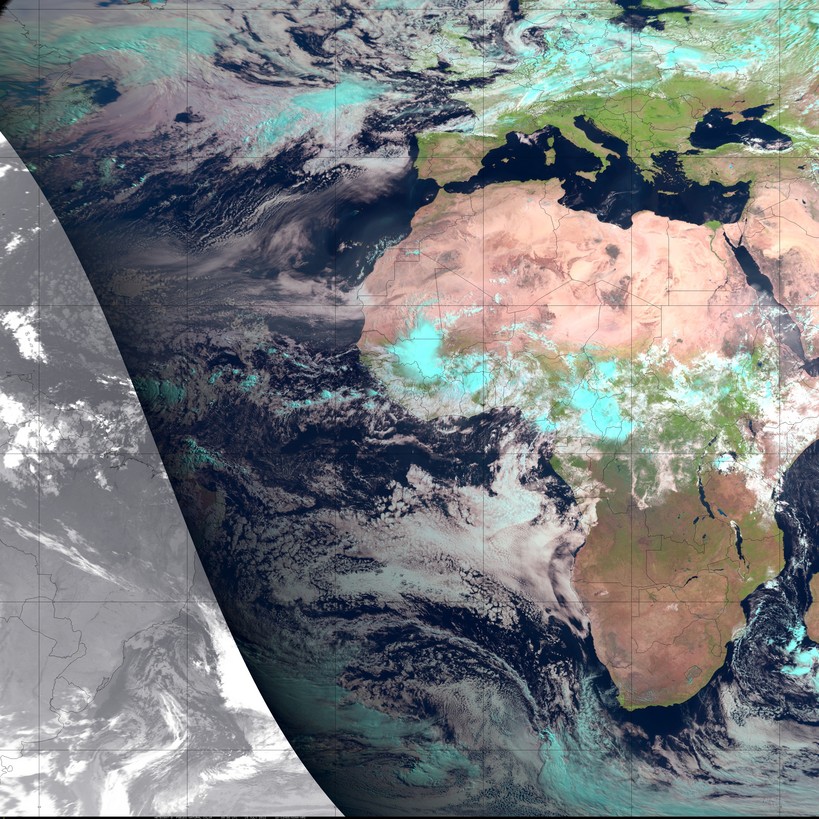 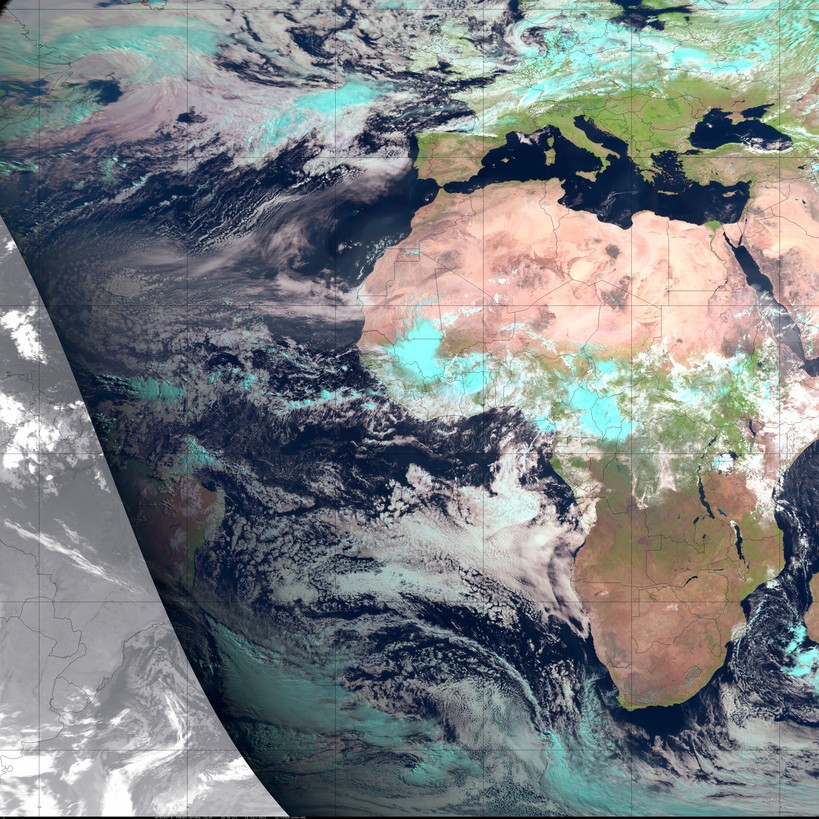 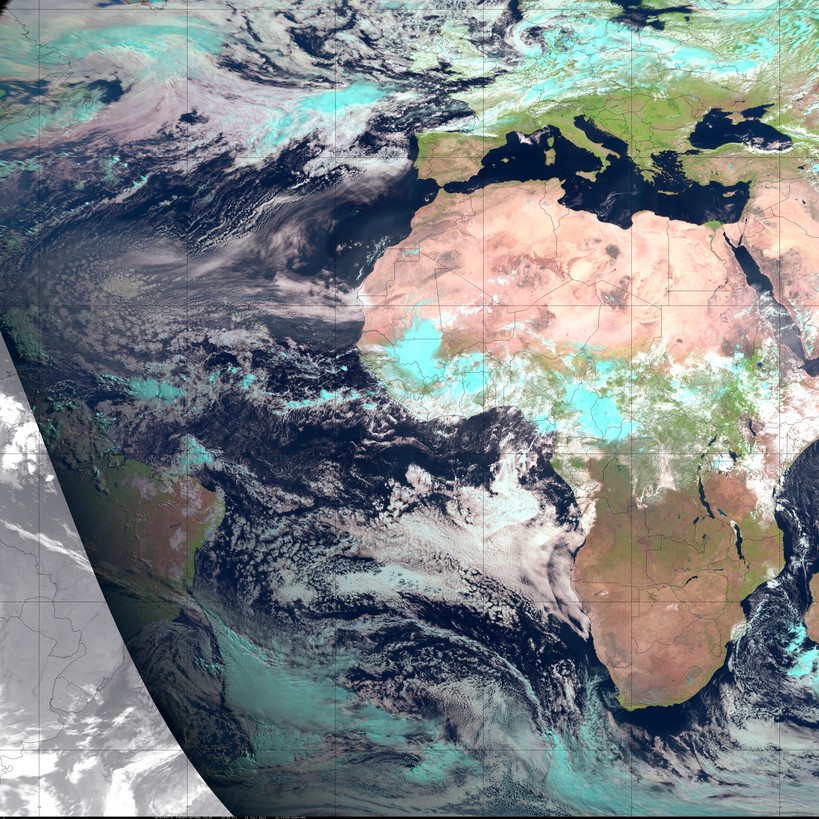 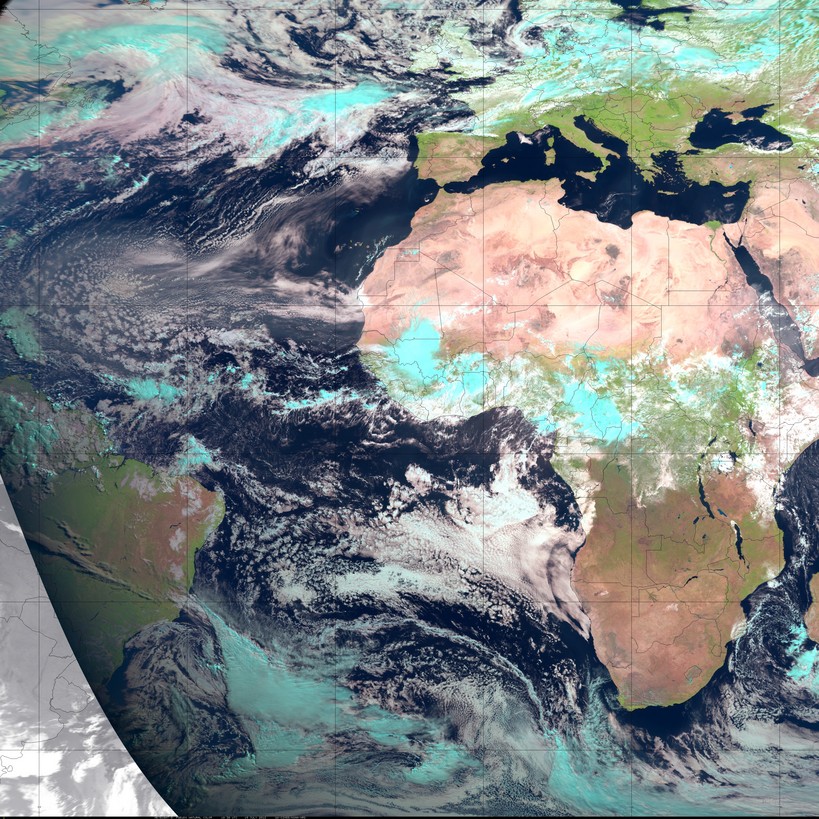 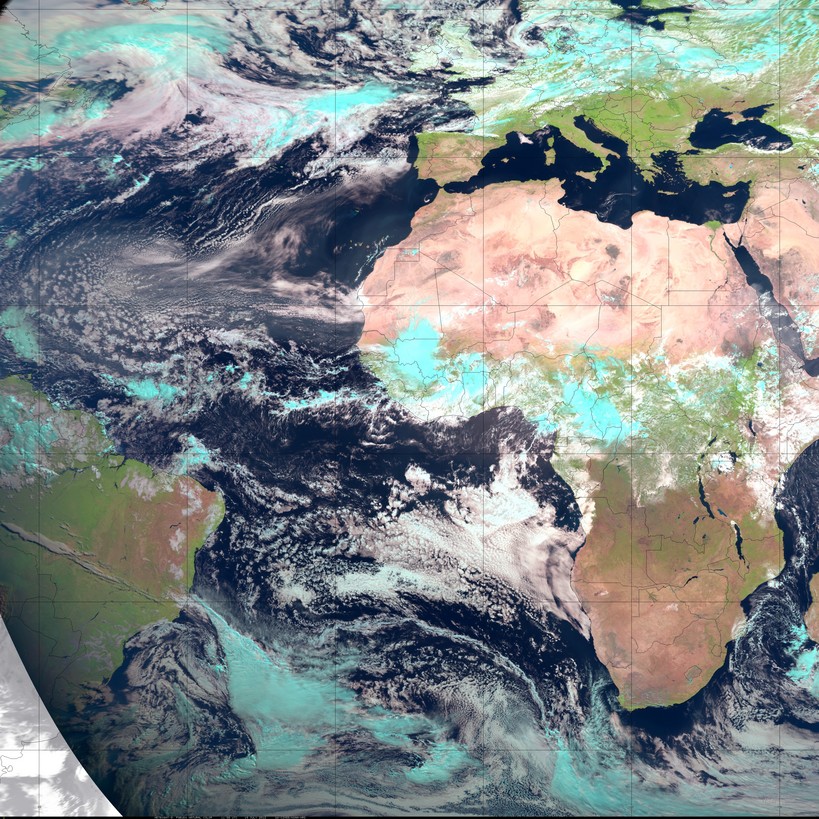 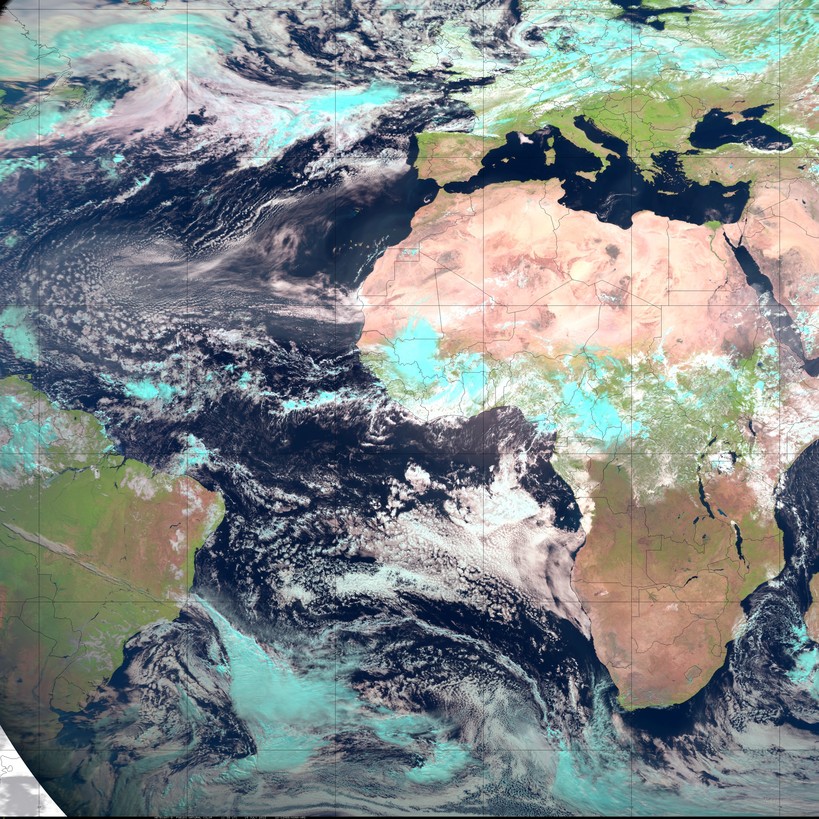 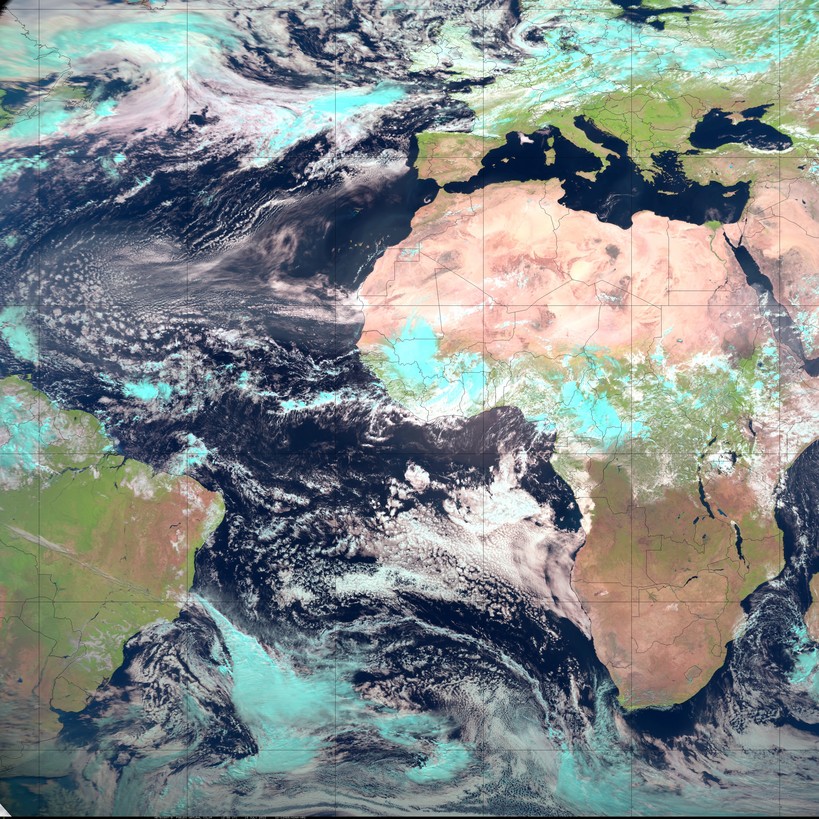 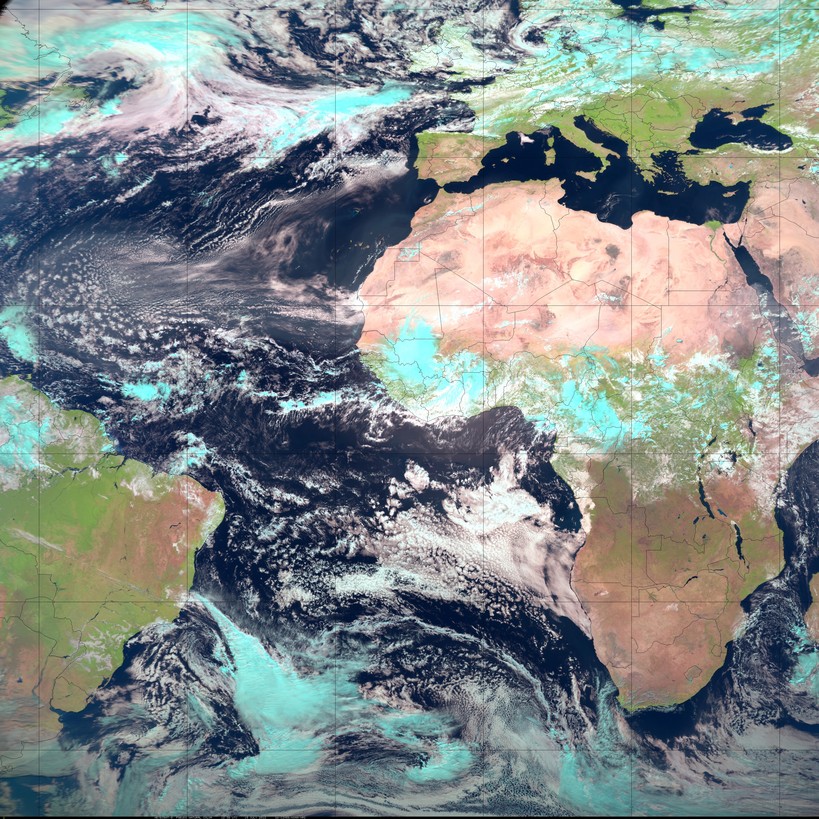 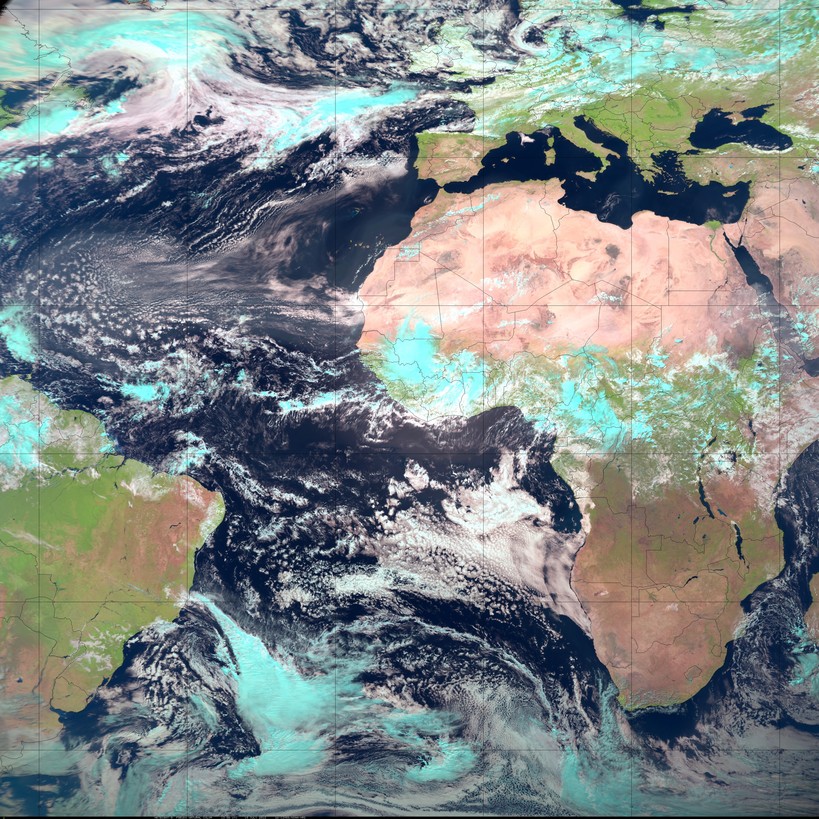 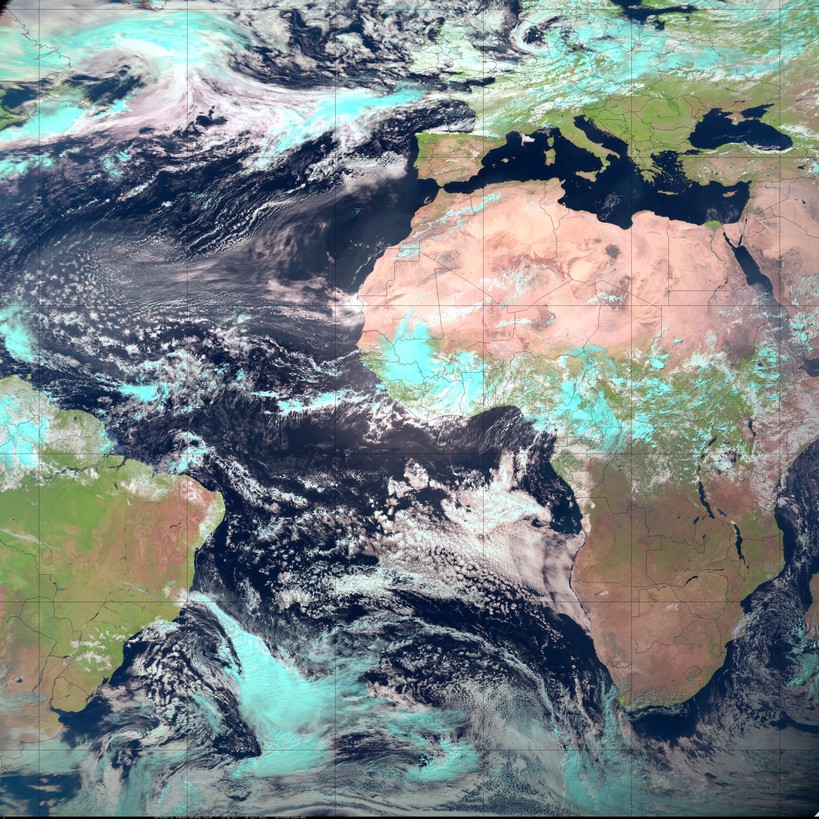 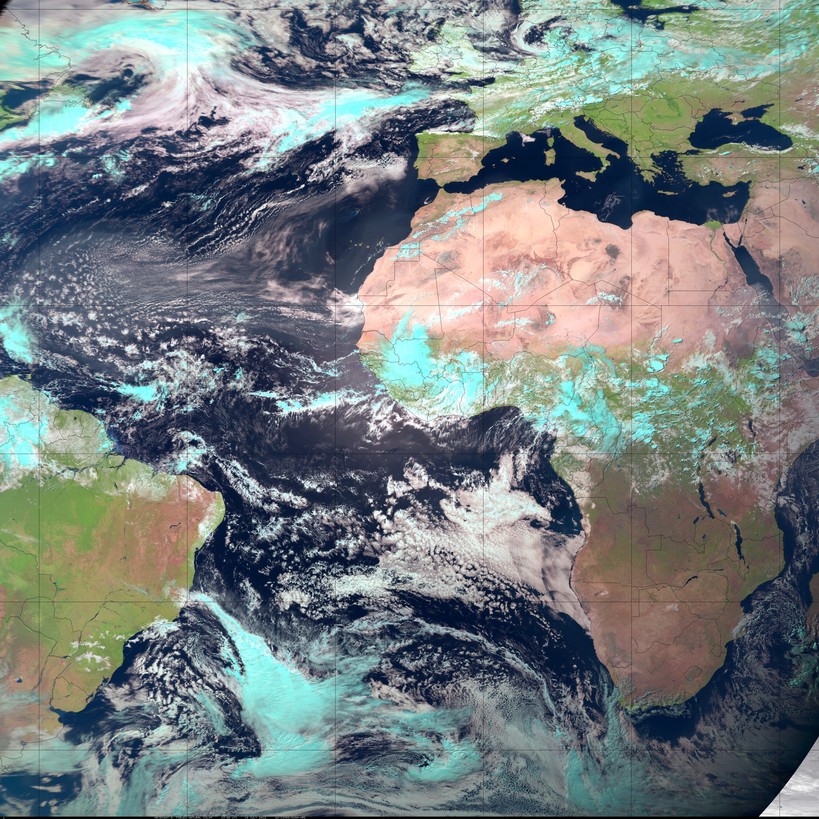 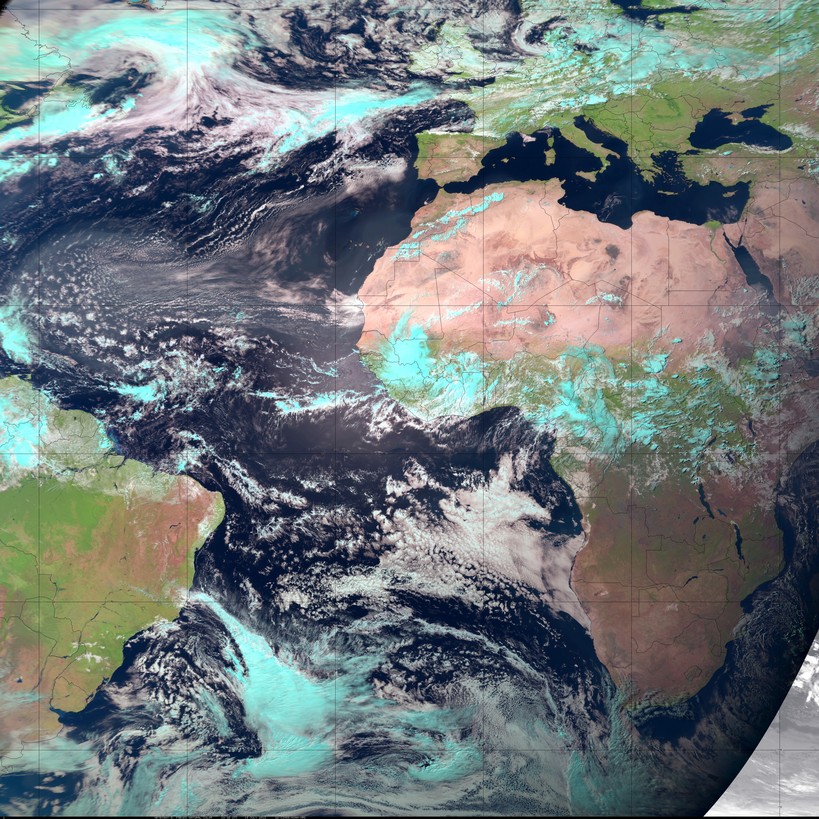 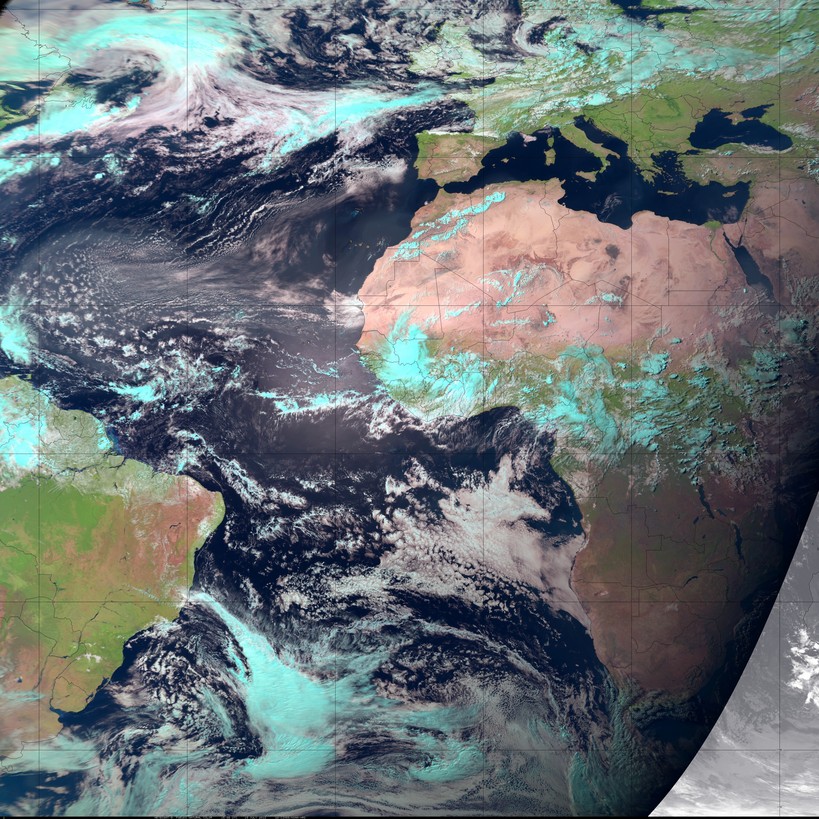 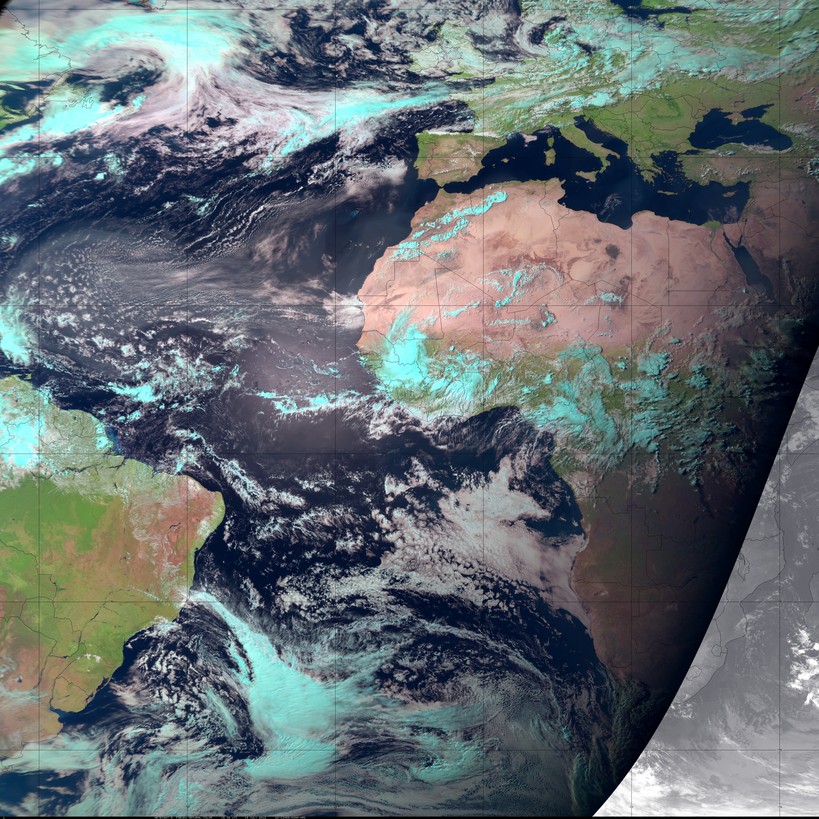 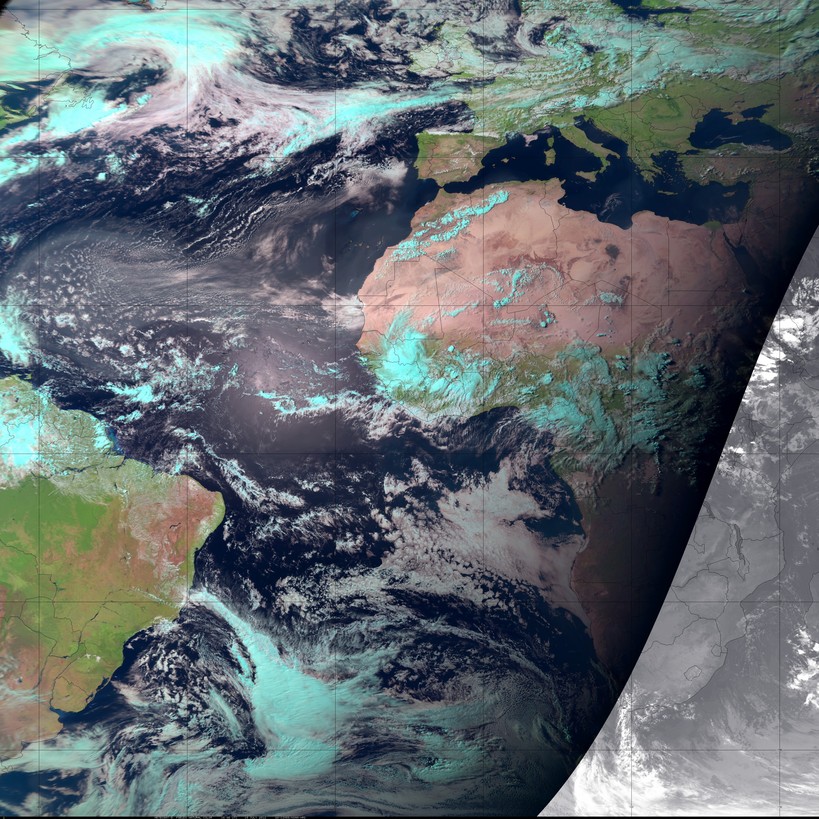 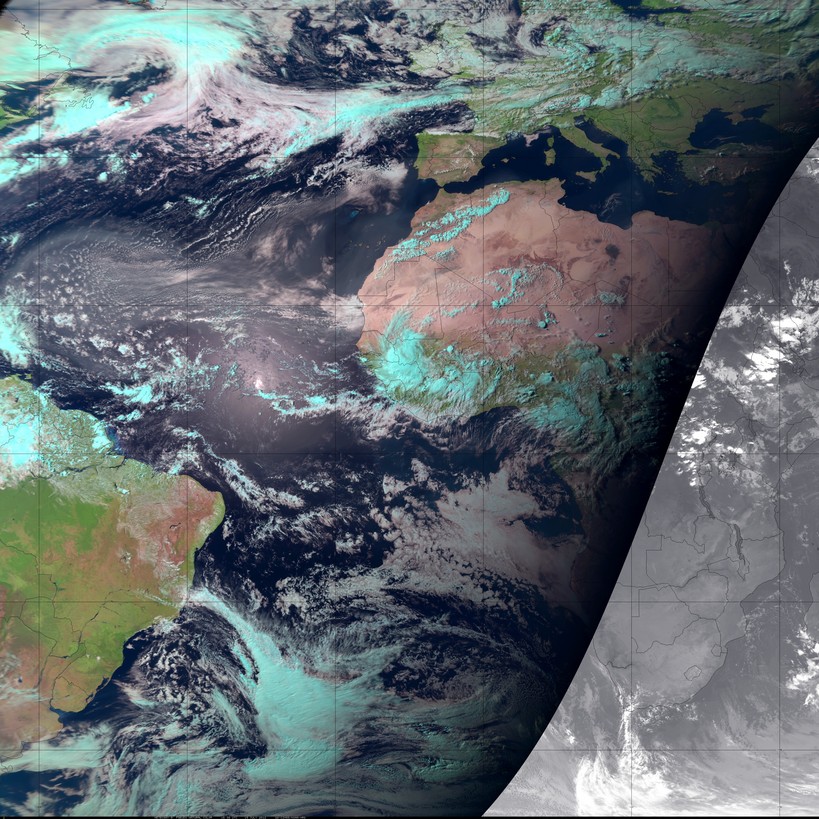 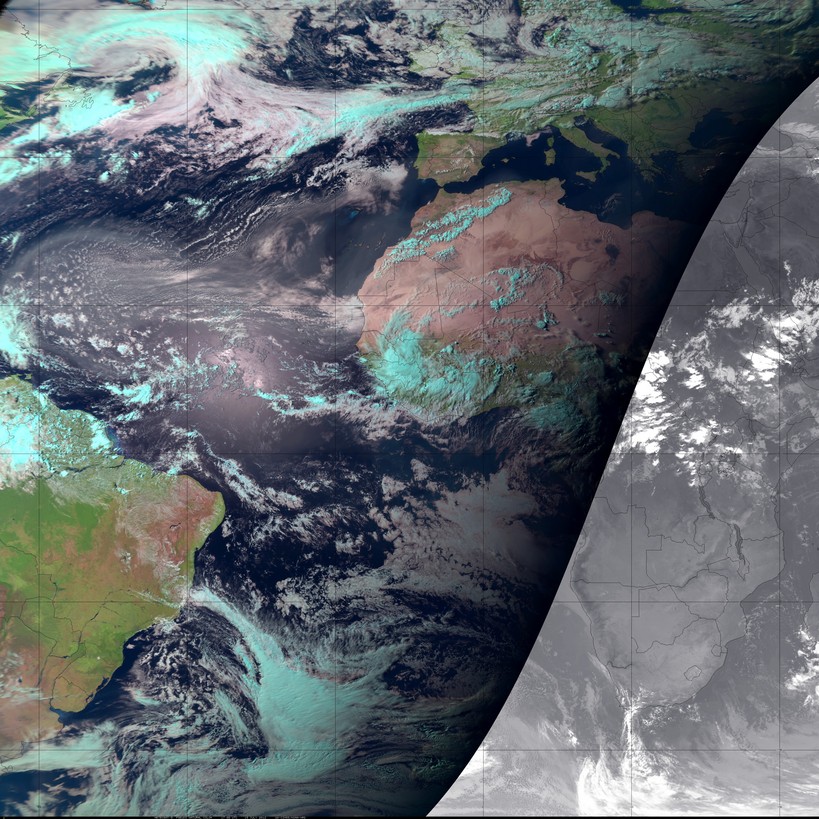 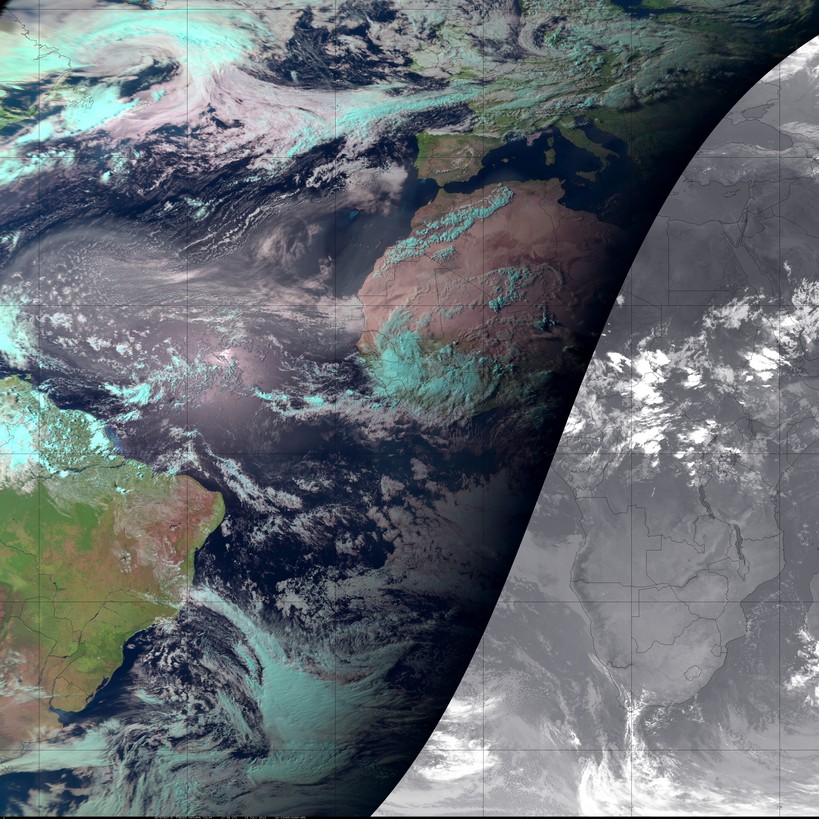 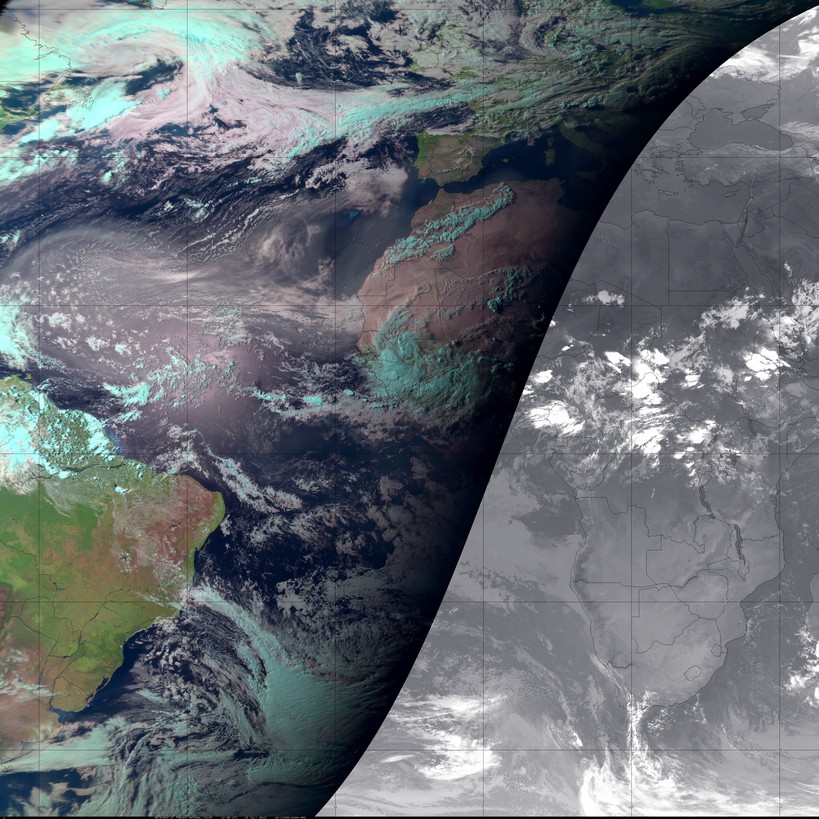 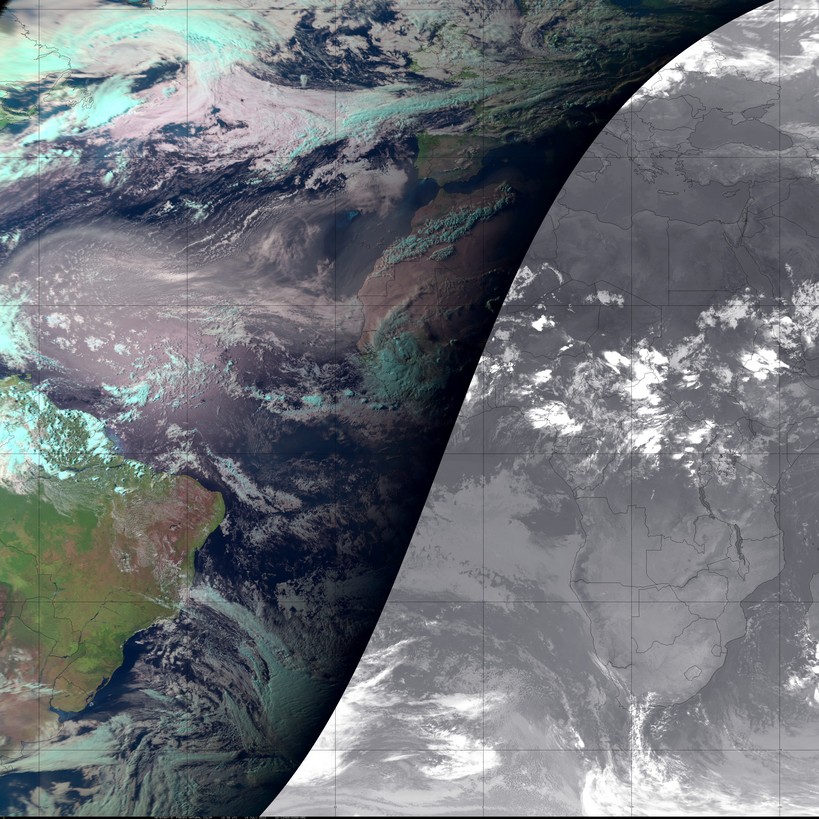 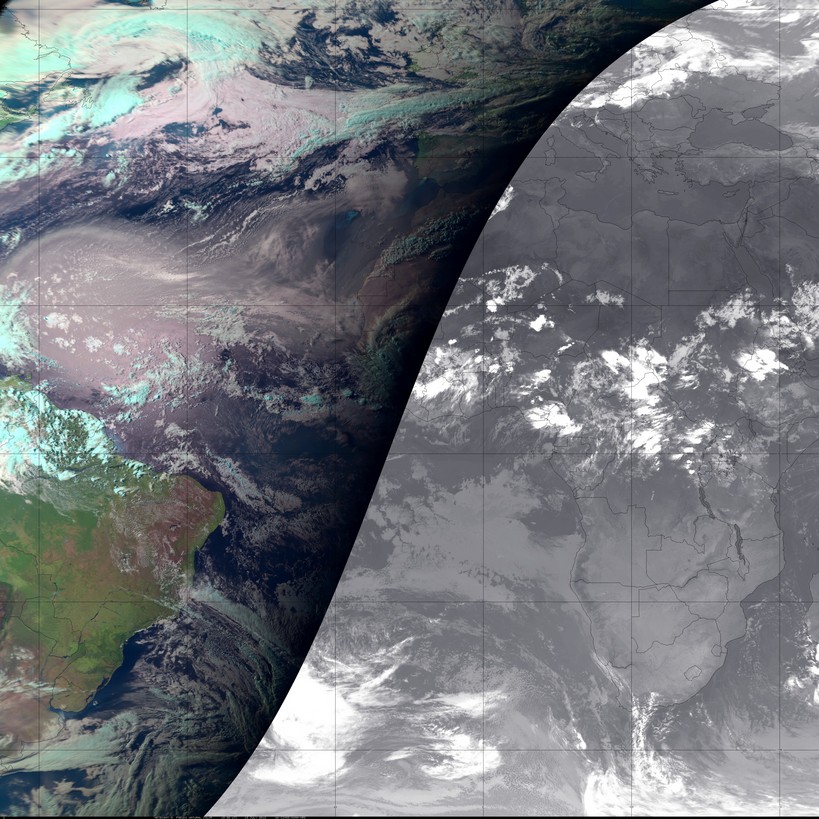 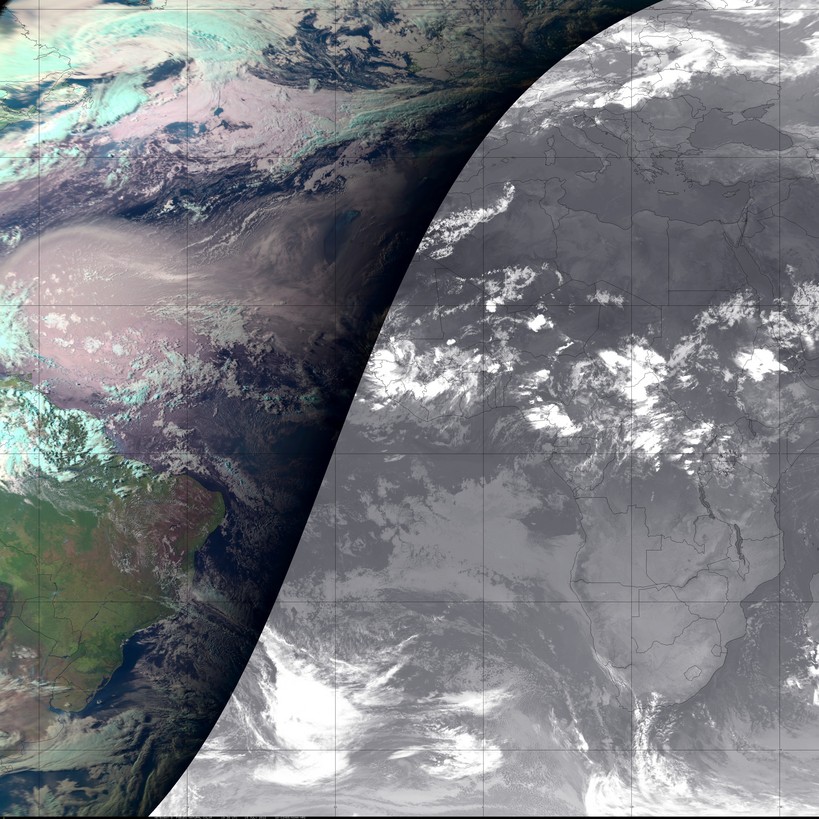 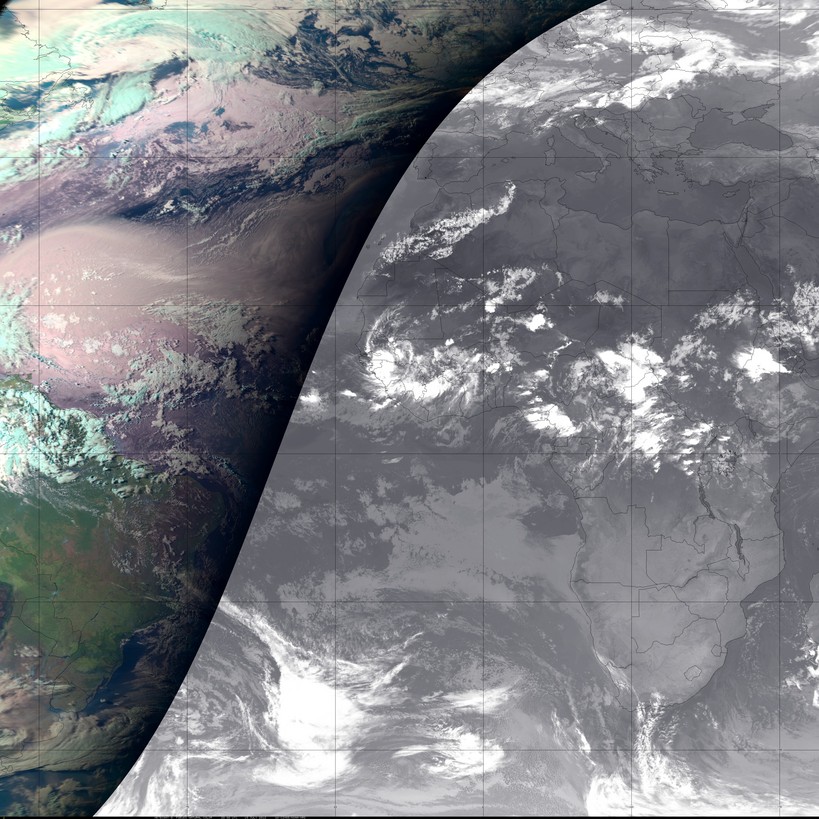 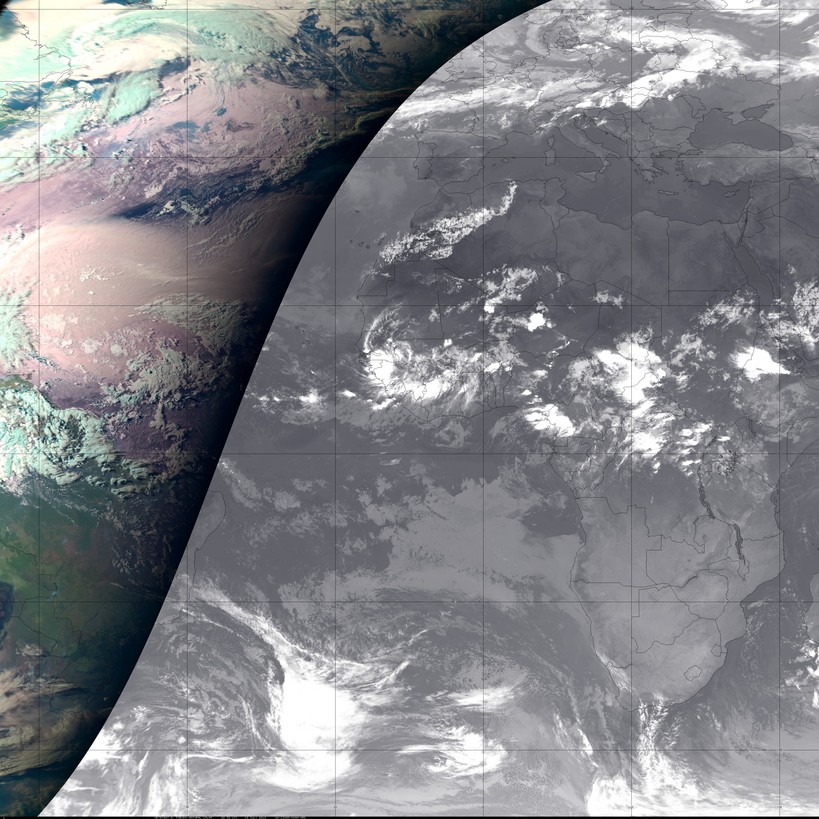 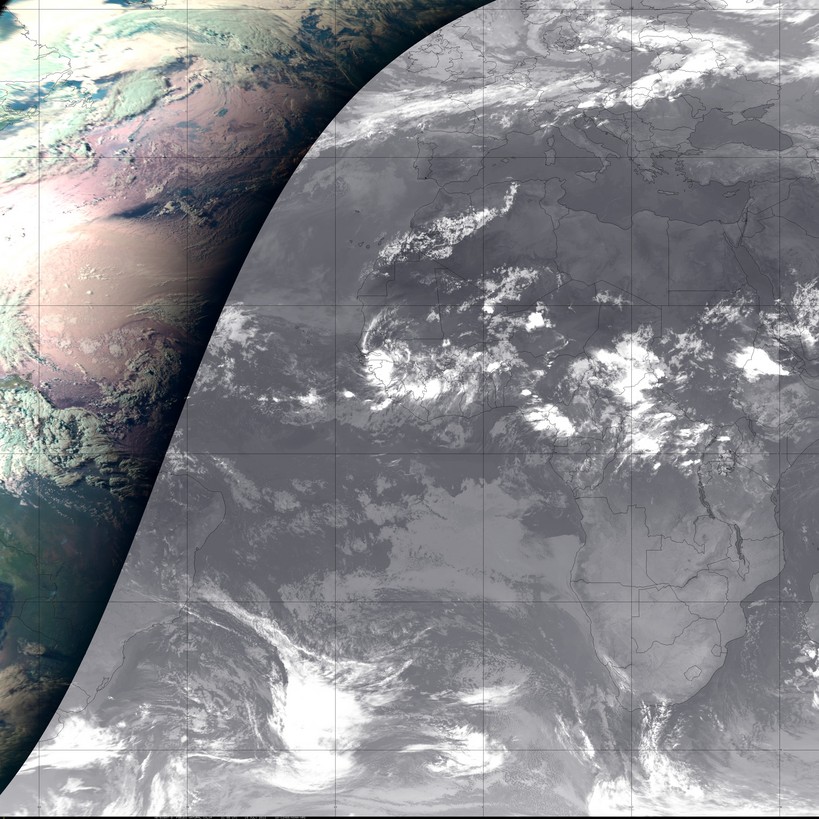 Saharan Dust
Saharan Dust
Strato Cumulus
Greece
Wildfires
Ice Cloud
19 July 2012